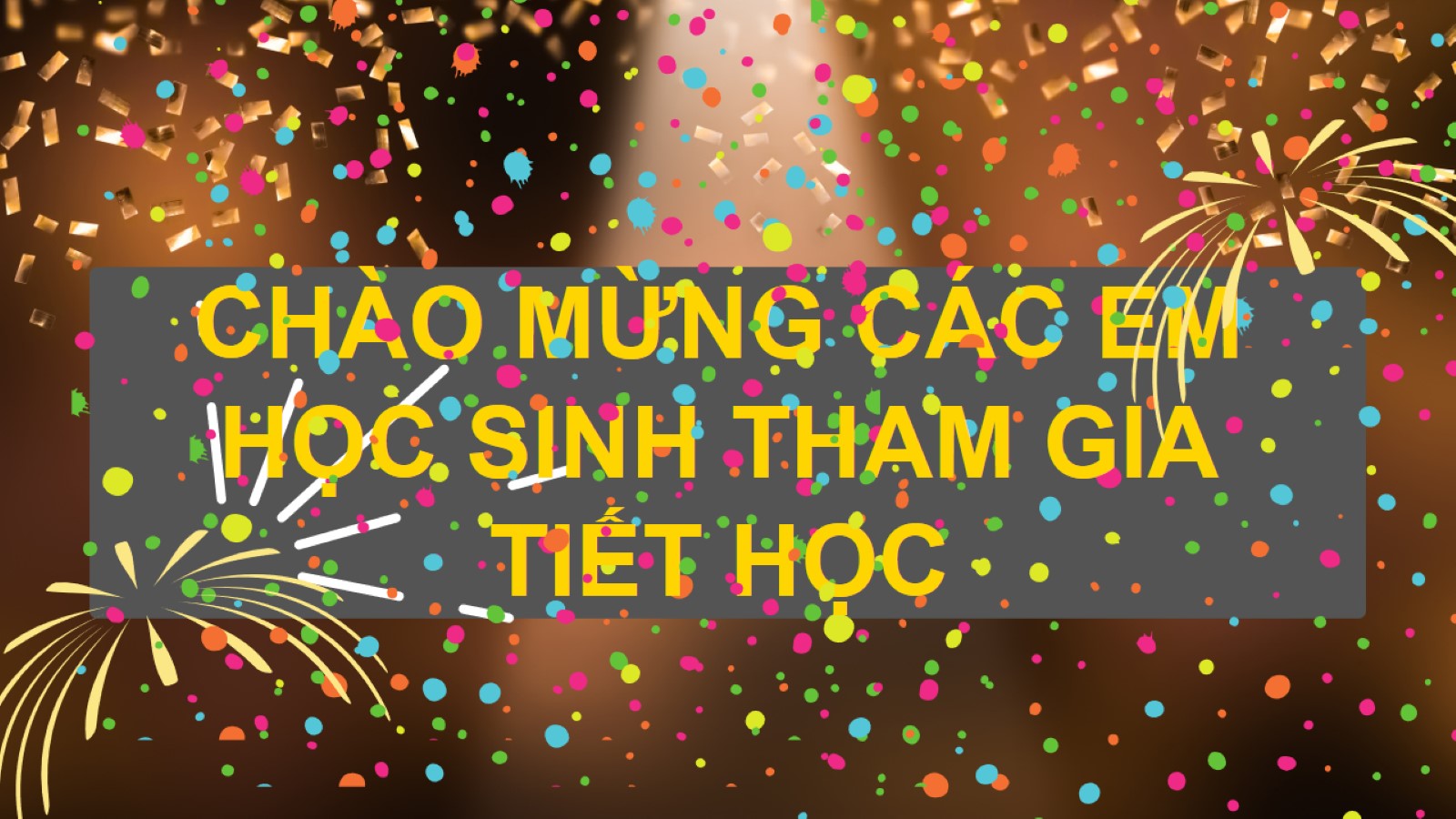 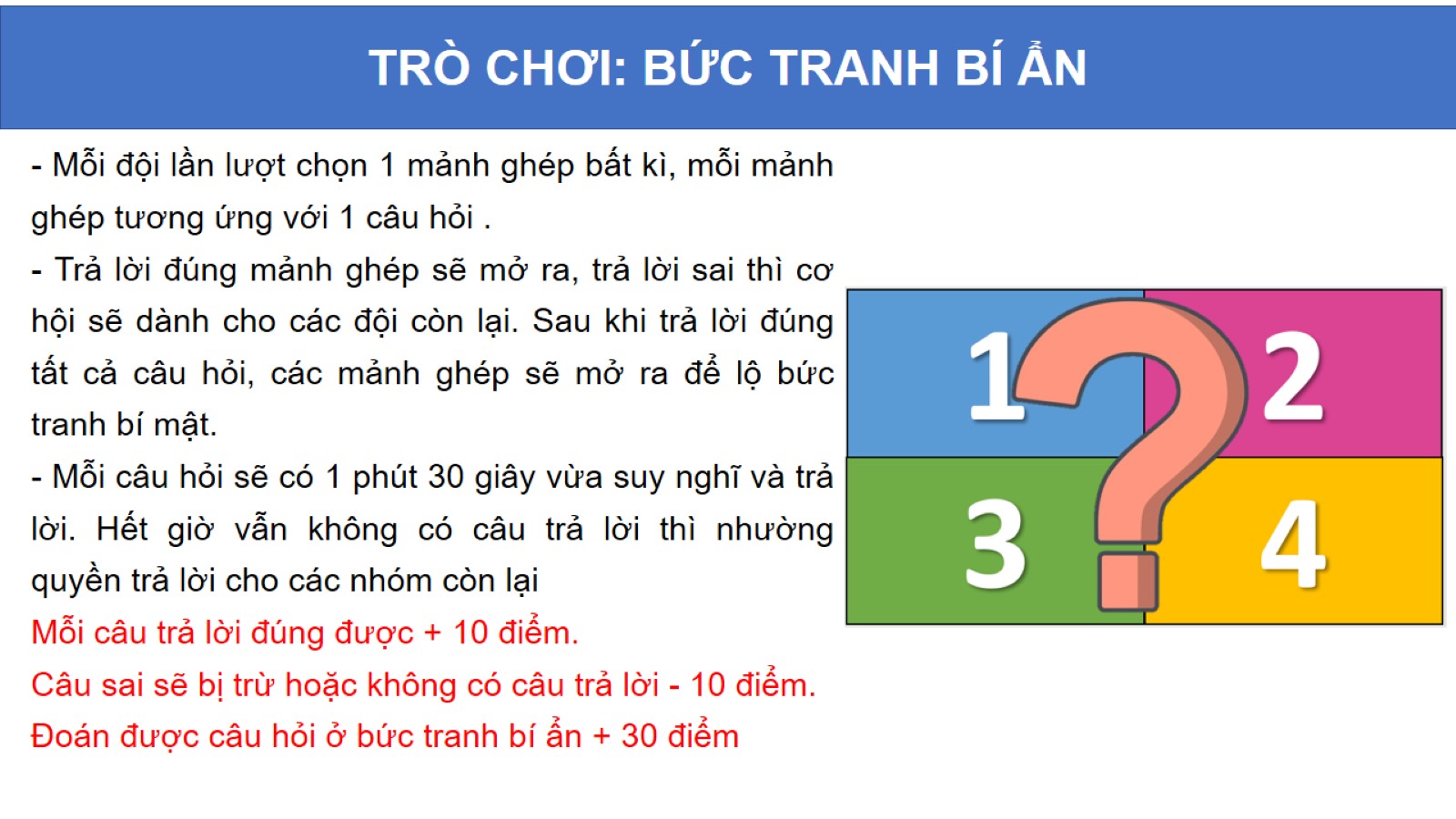 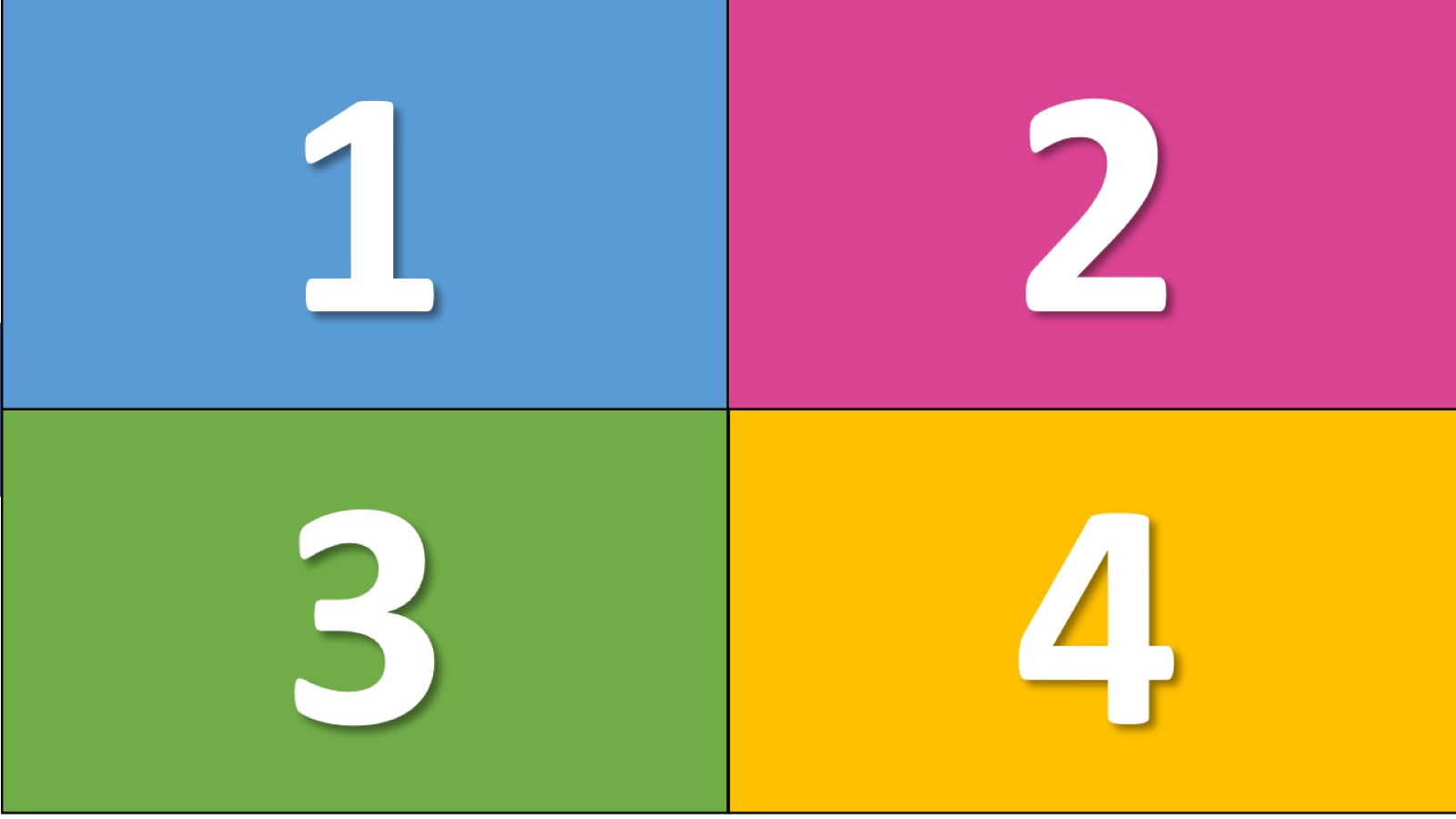 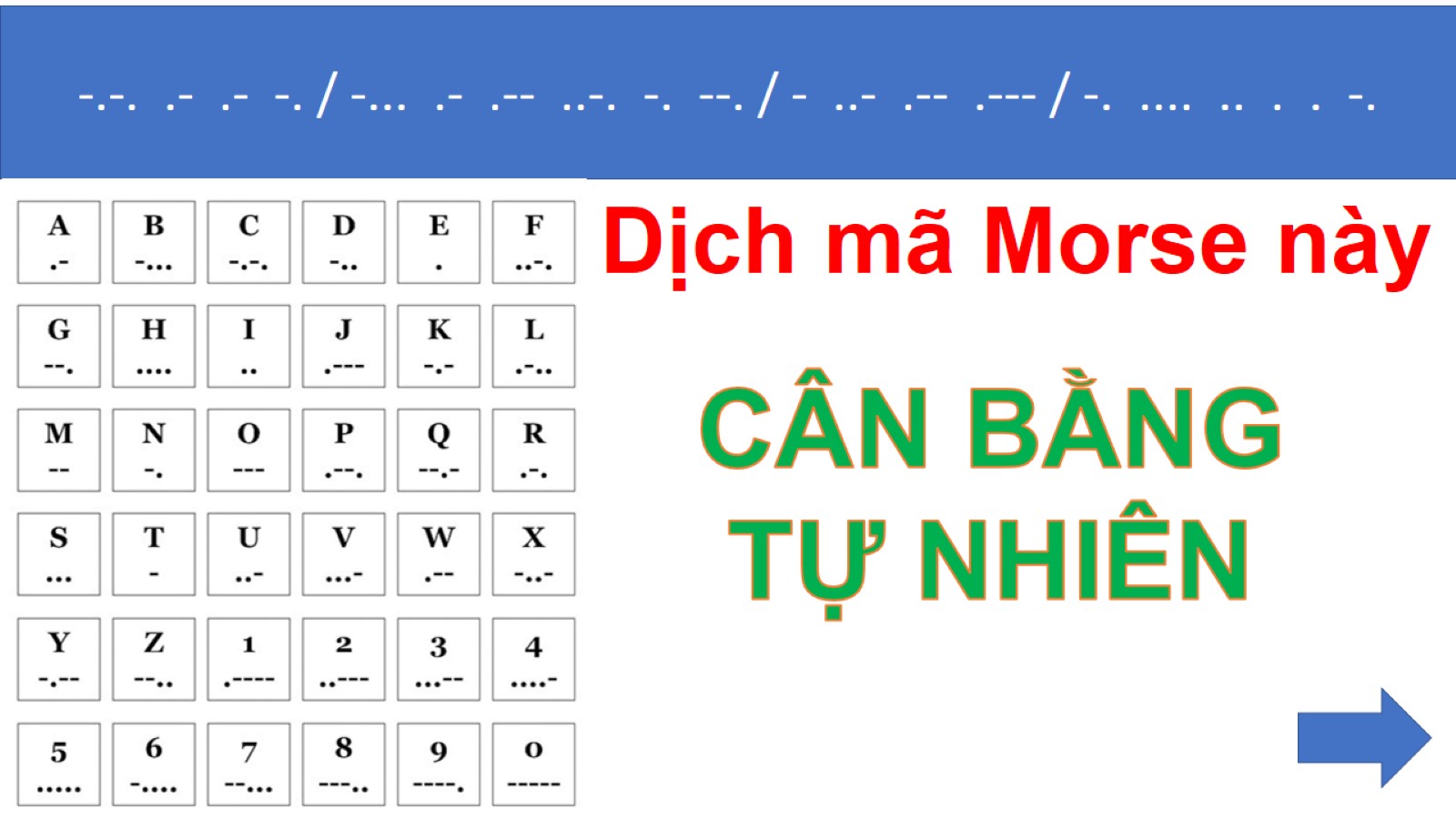 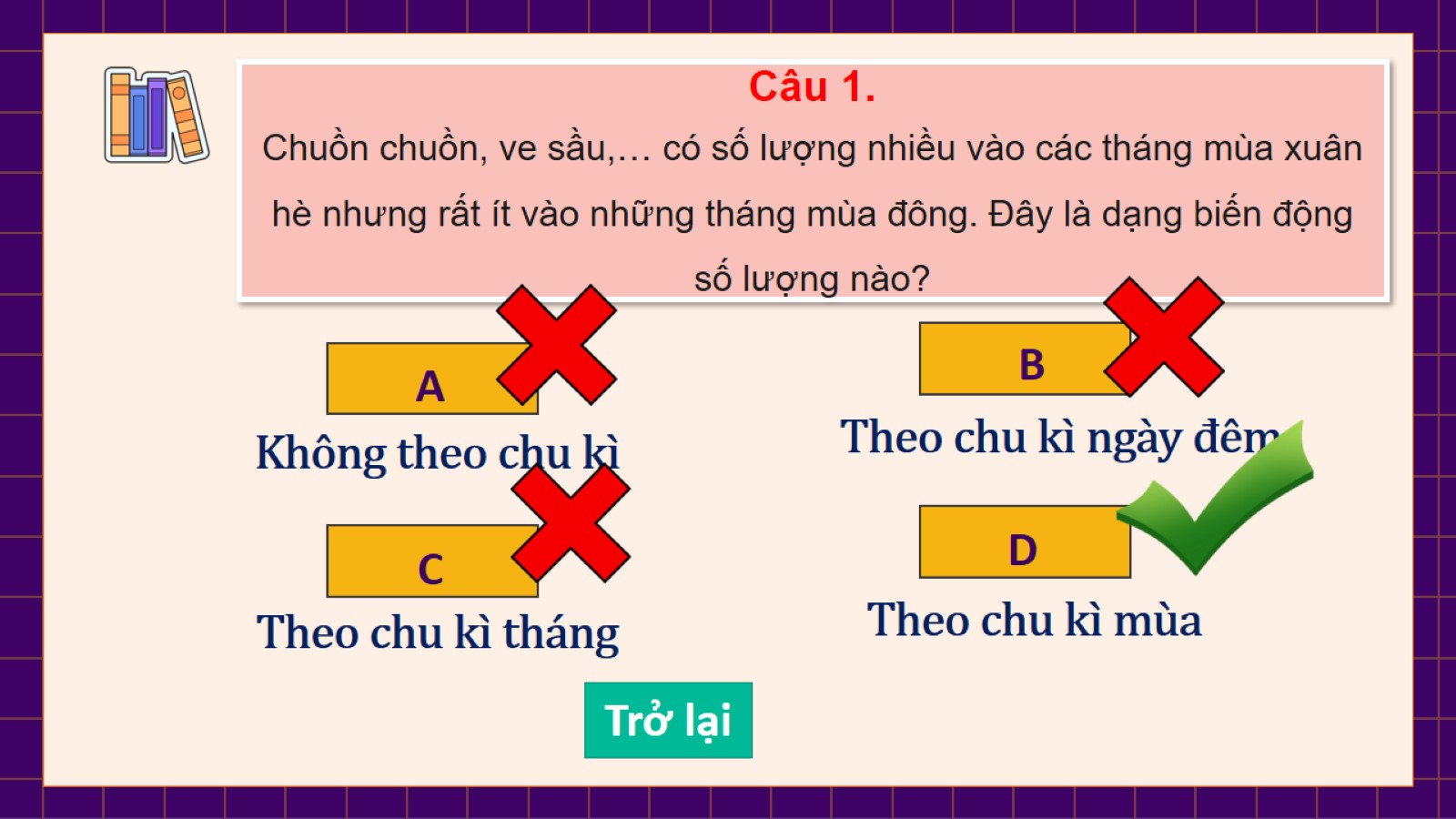 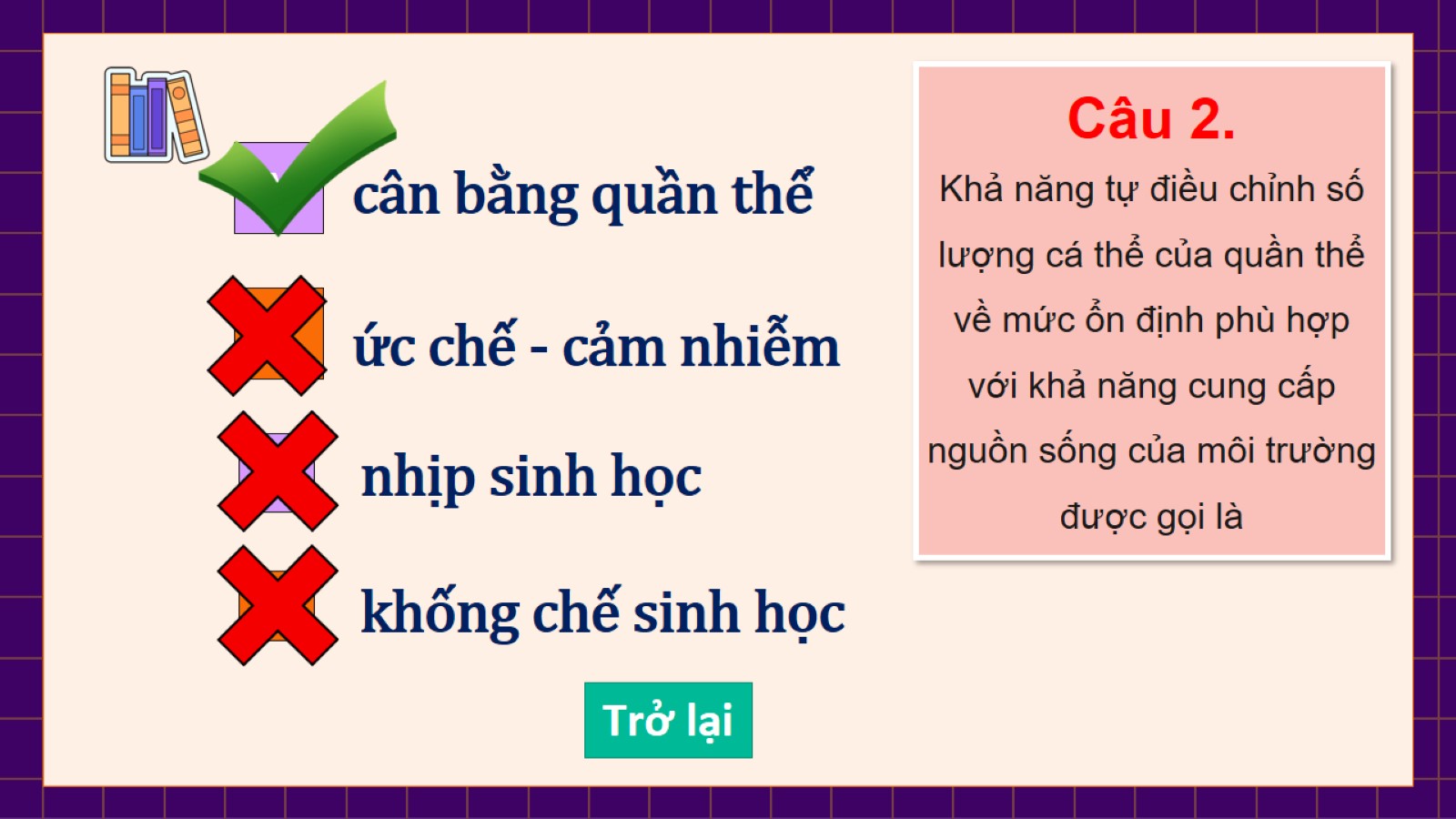 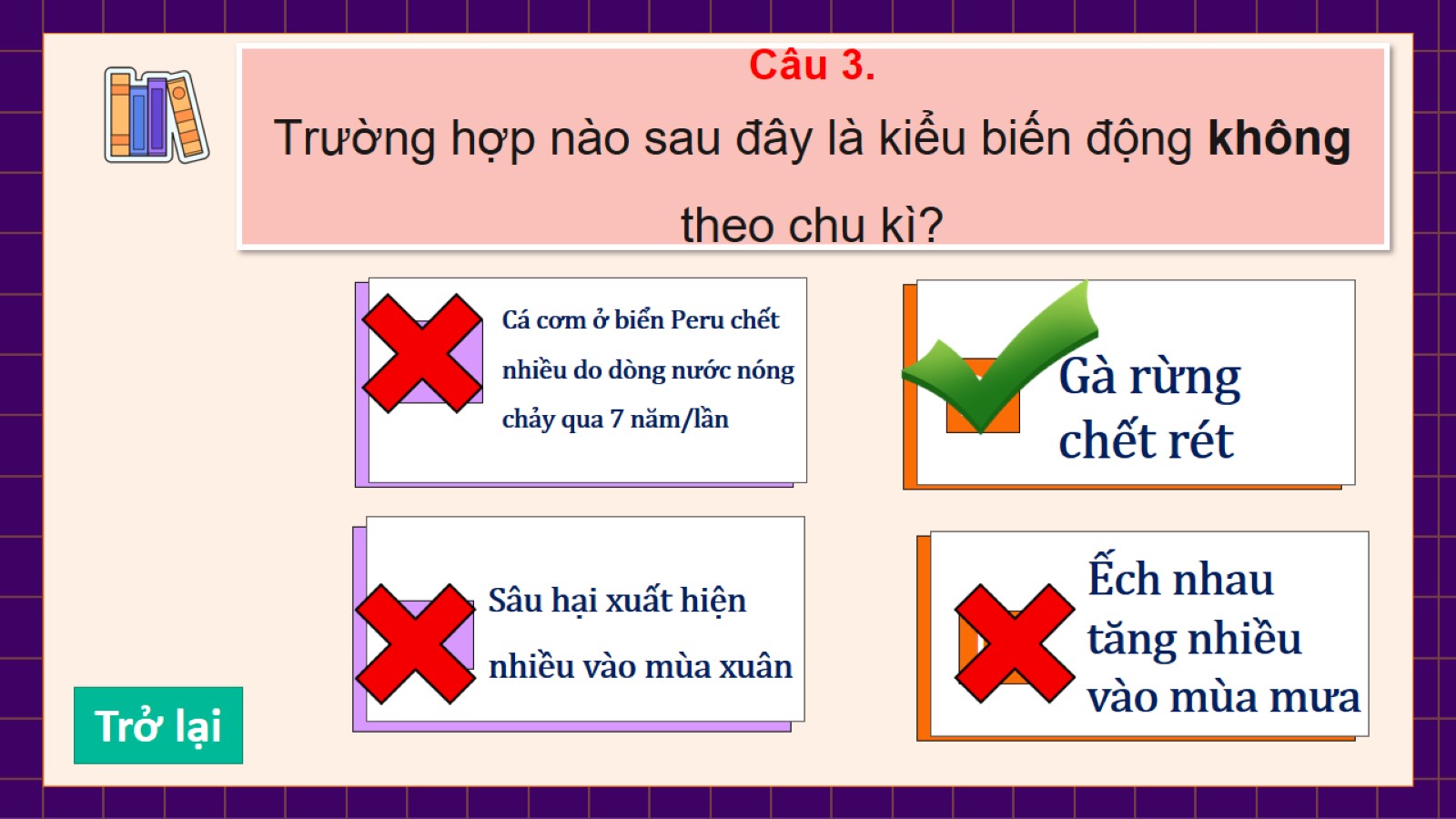 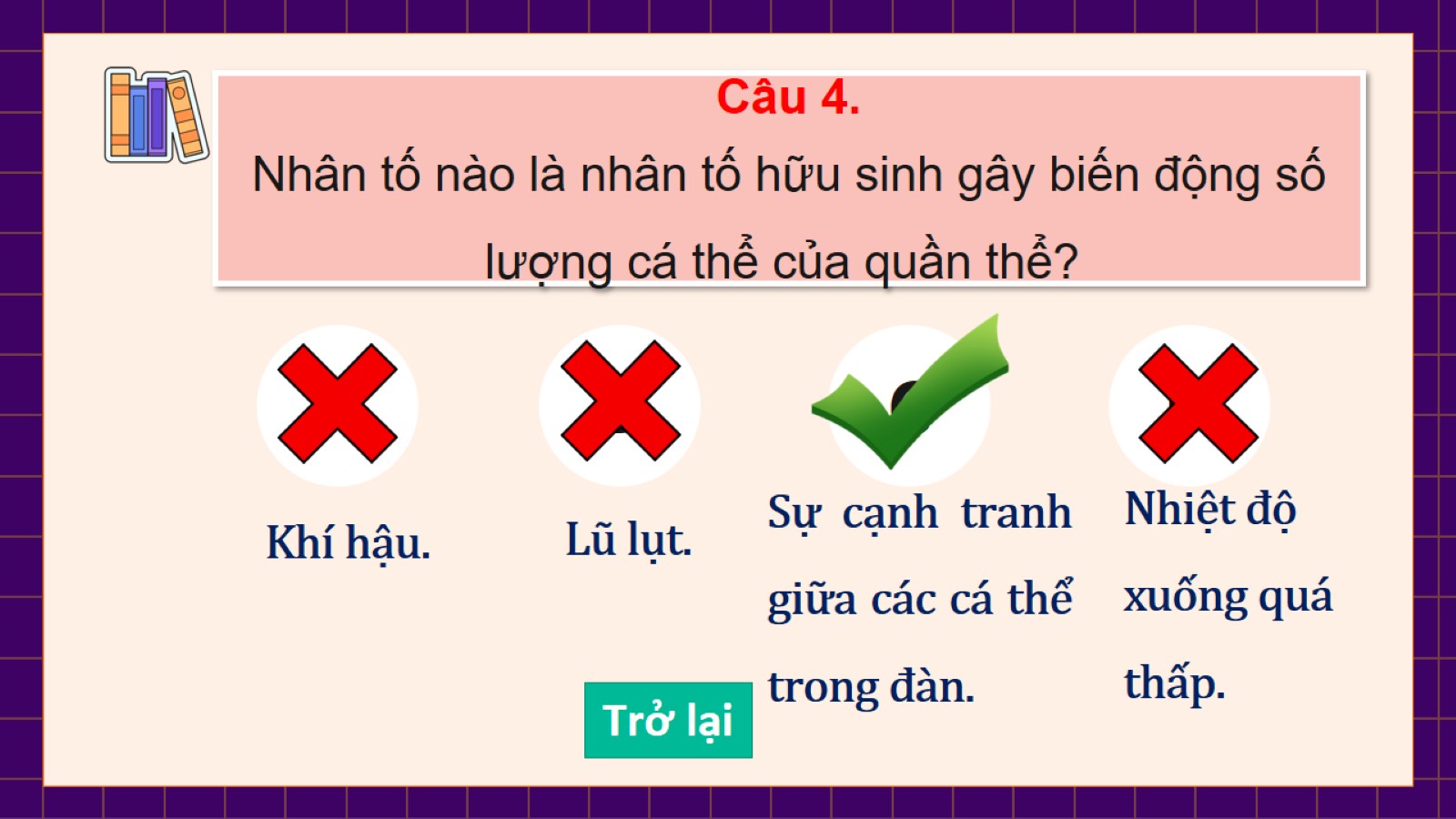 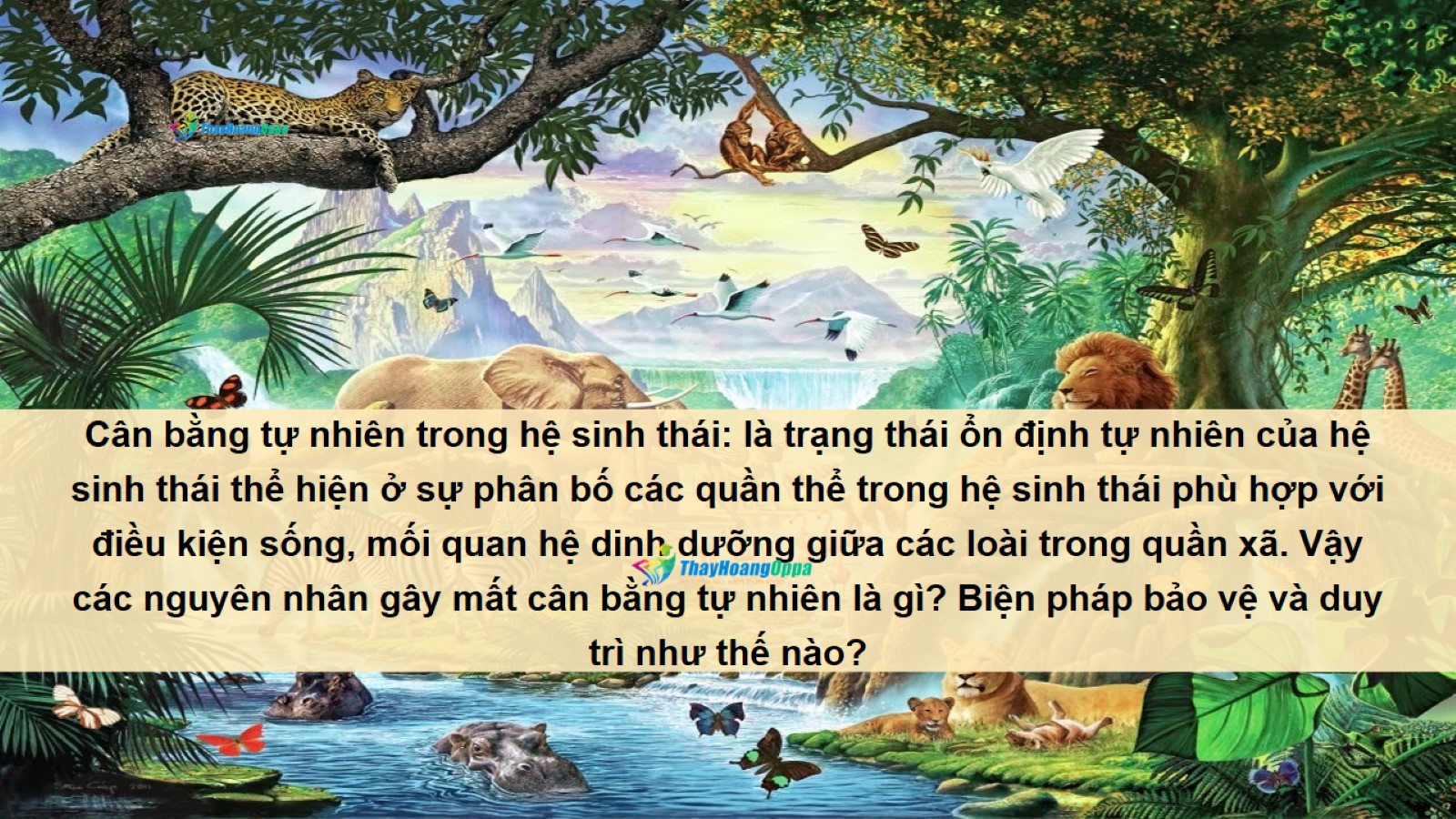 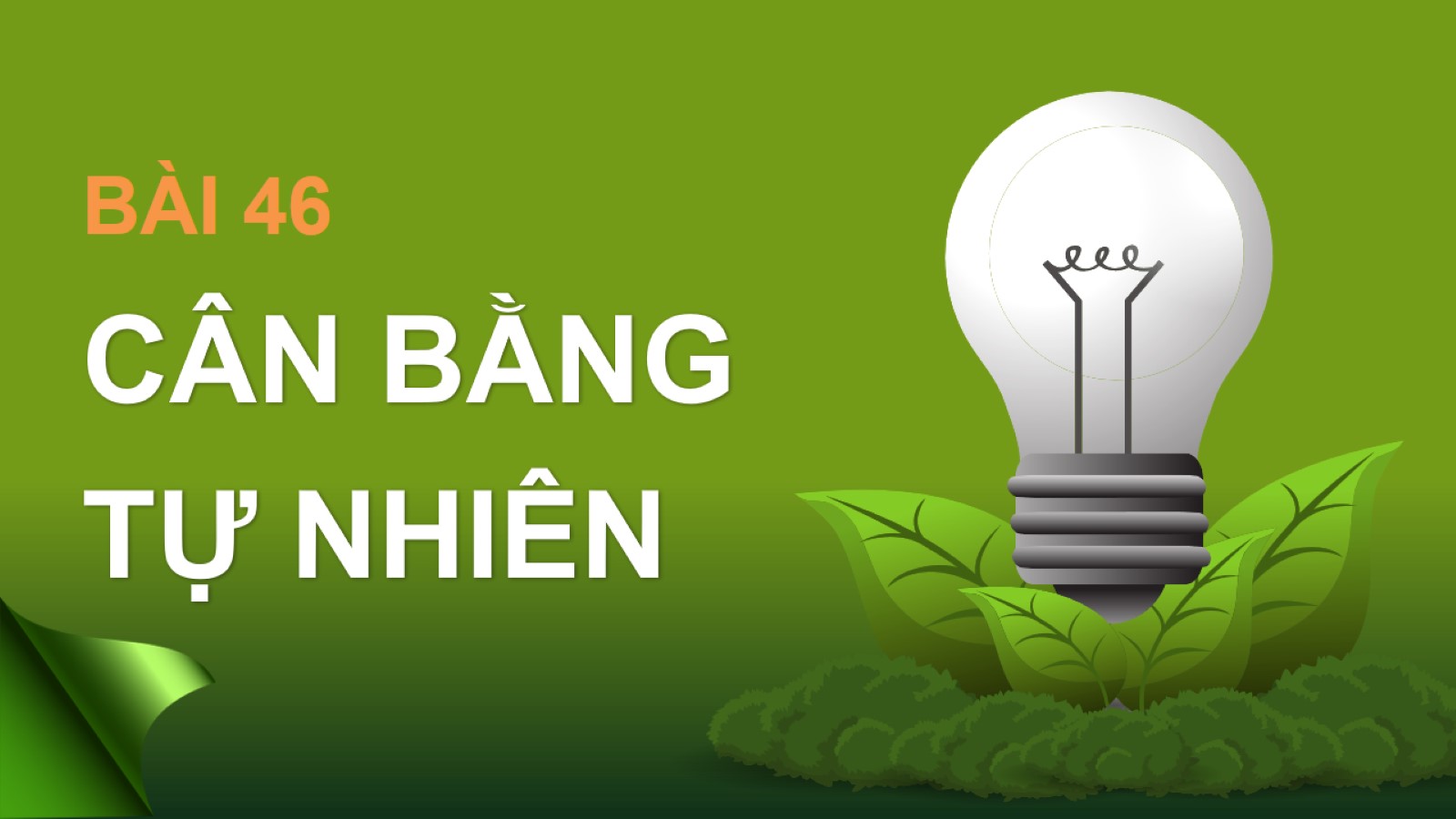 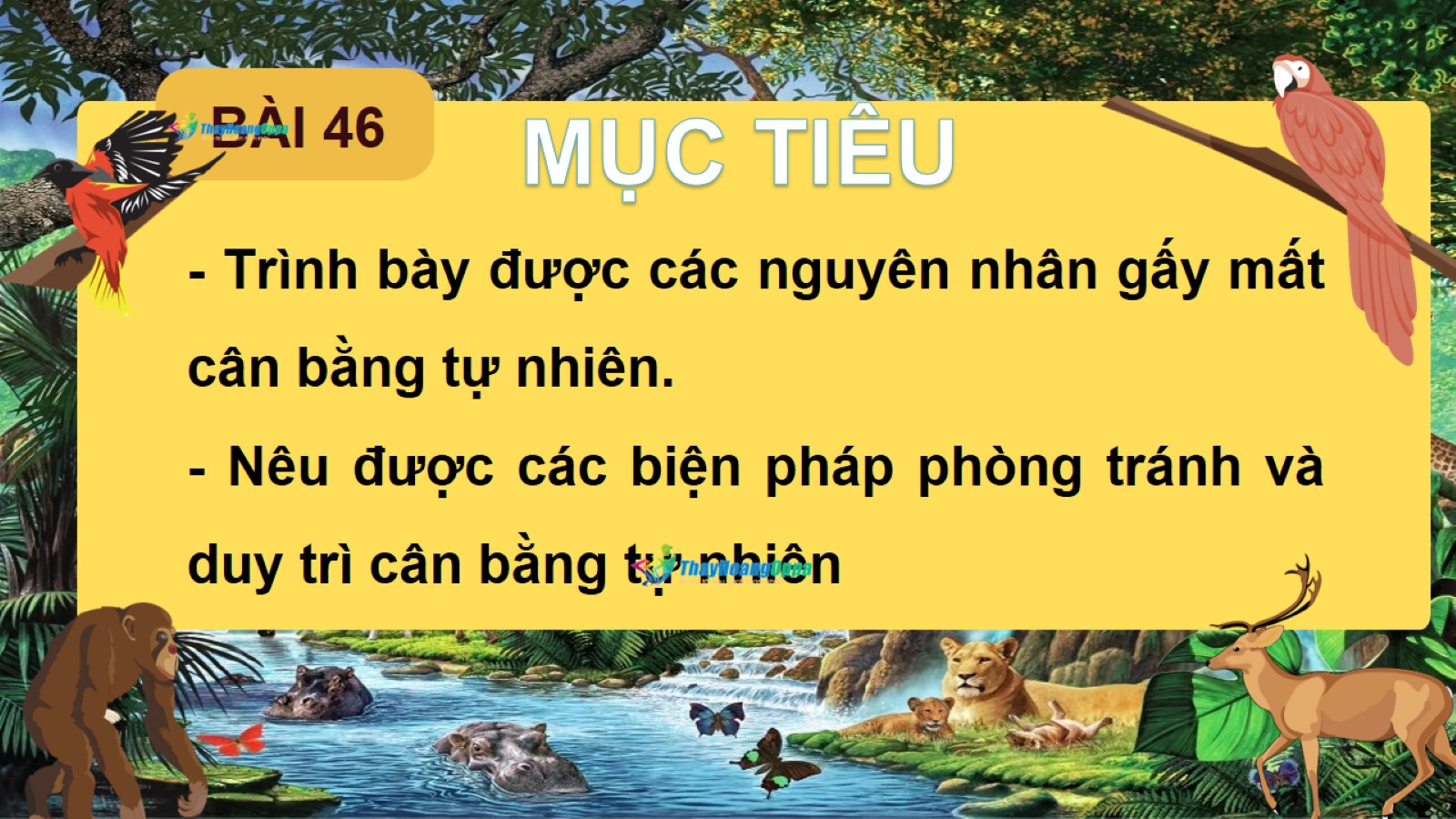 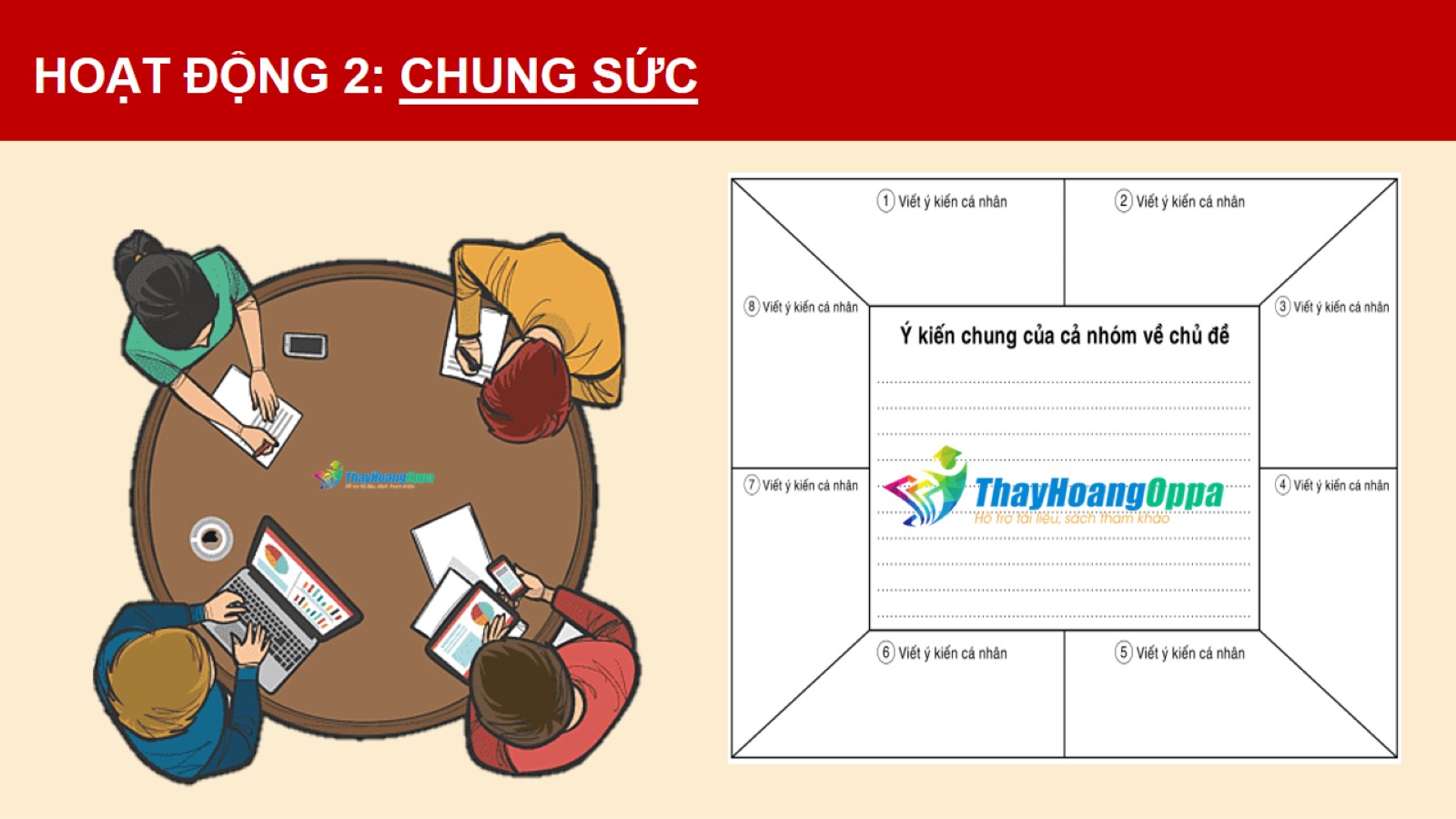 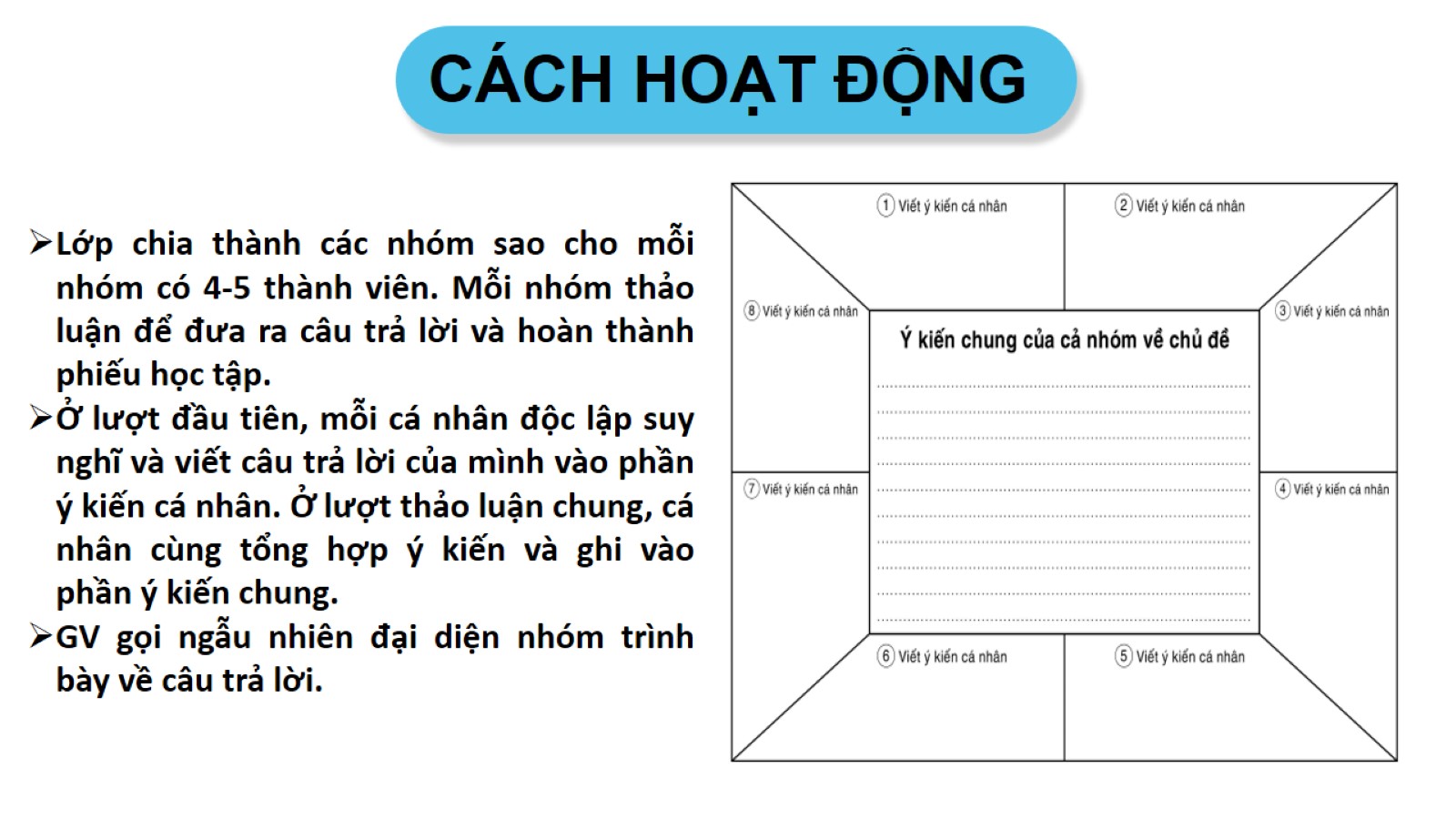 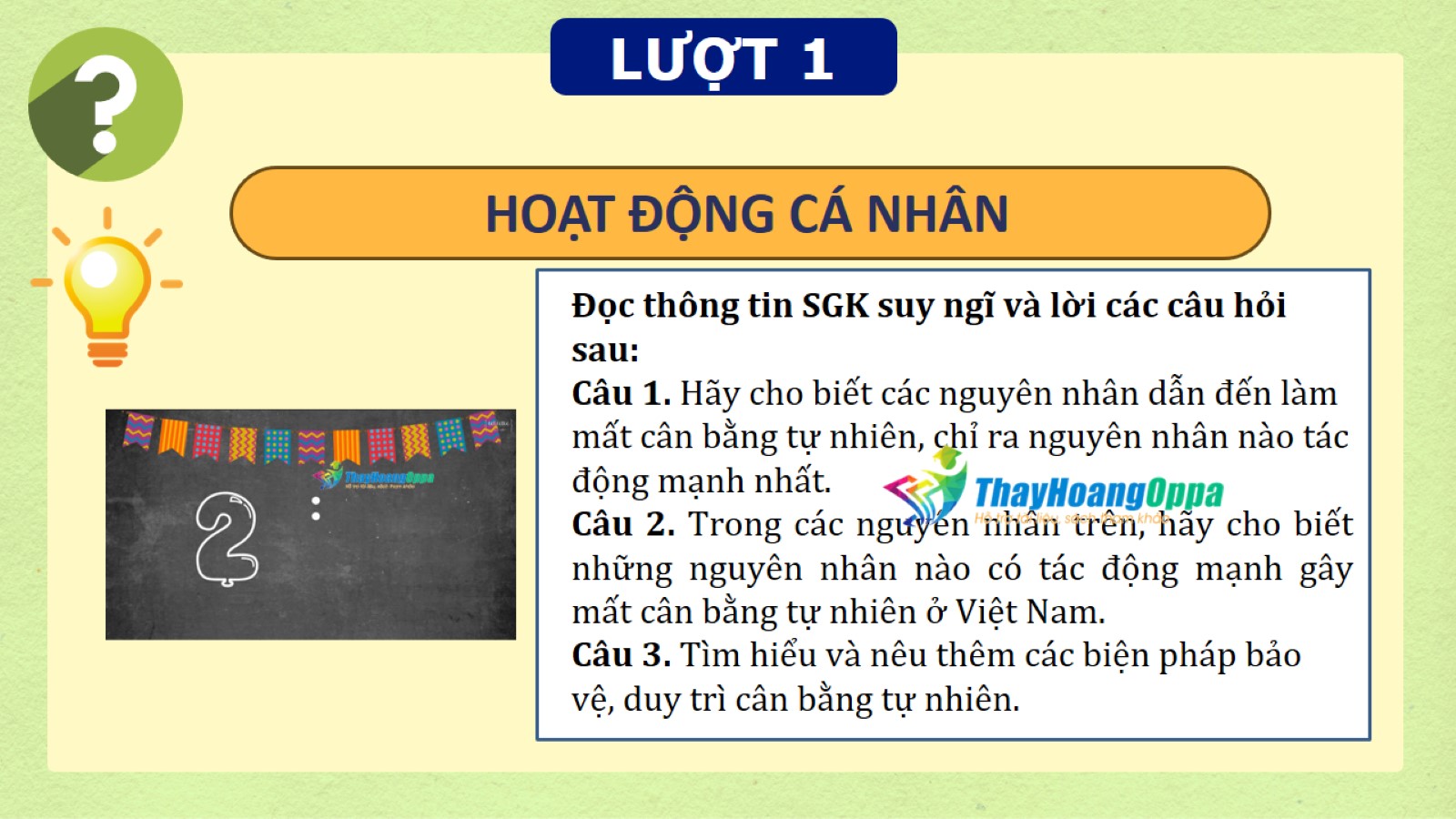 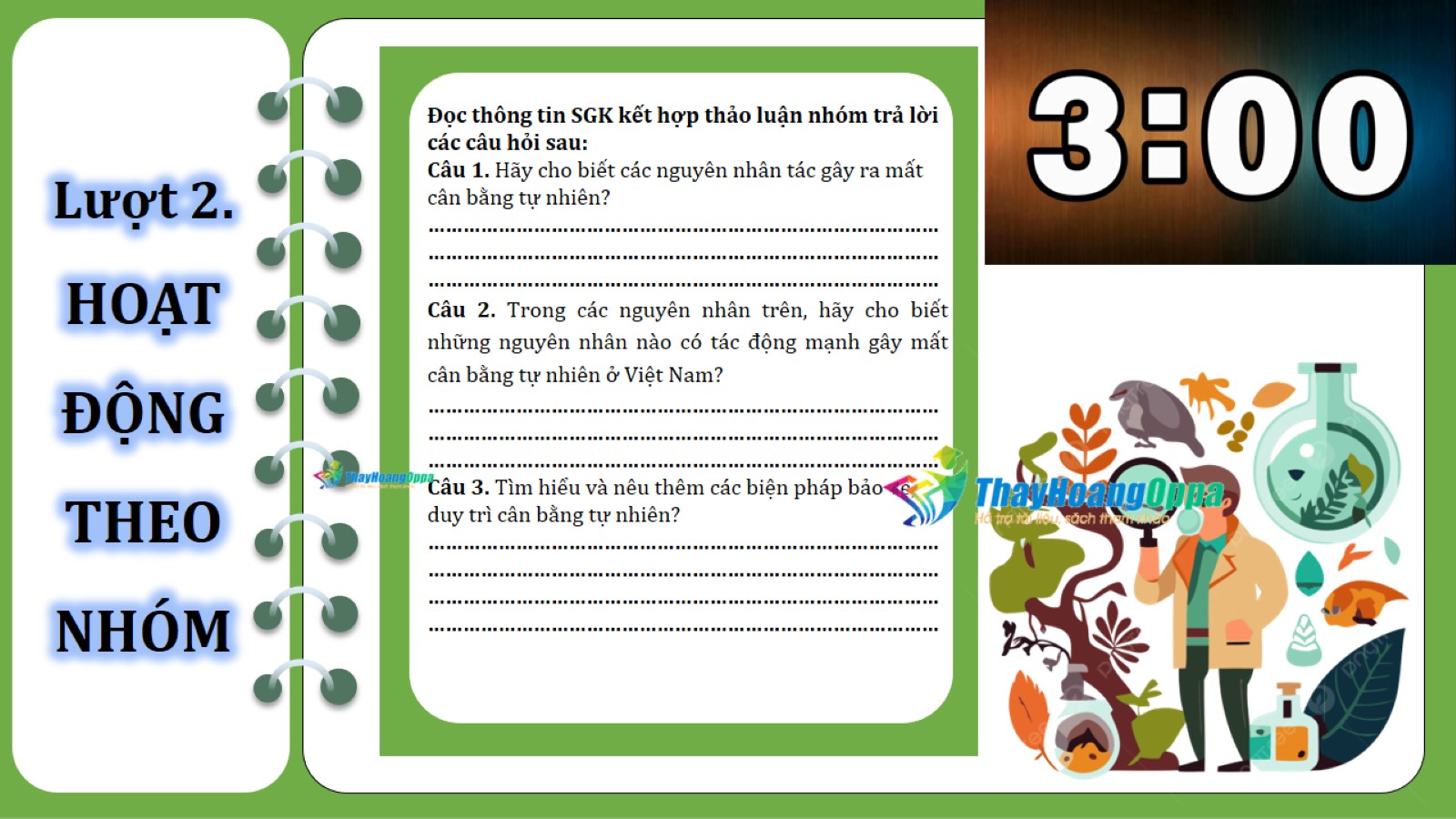 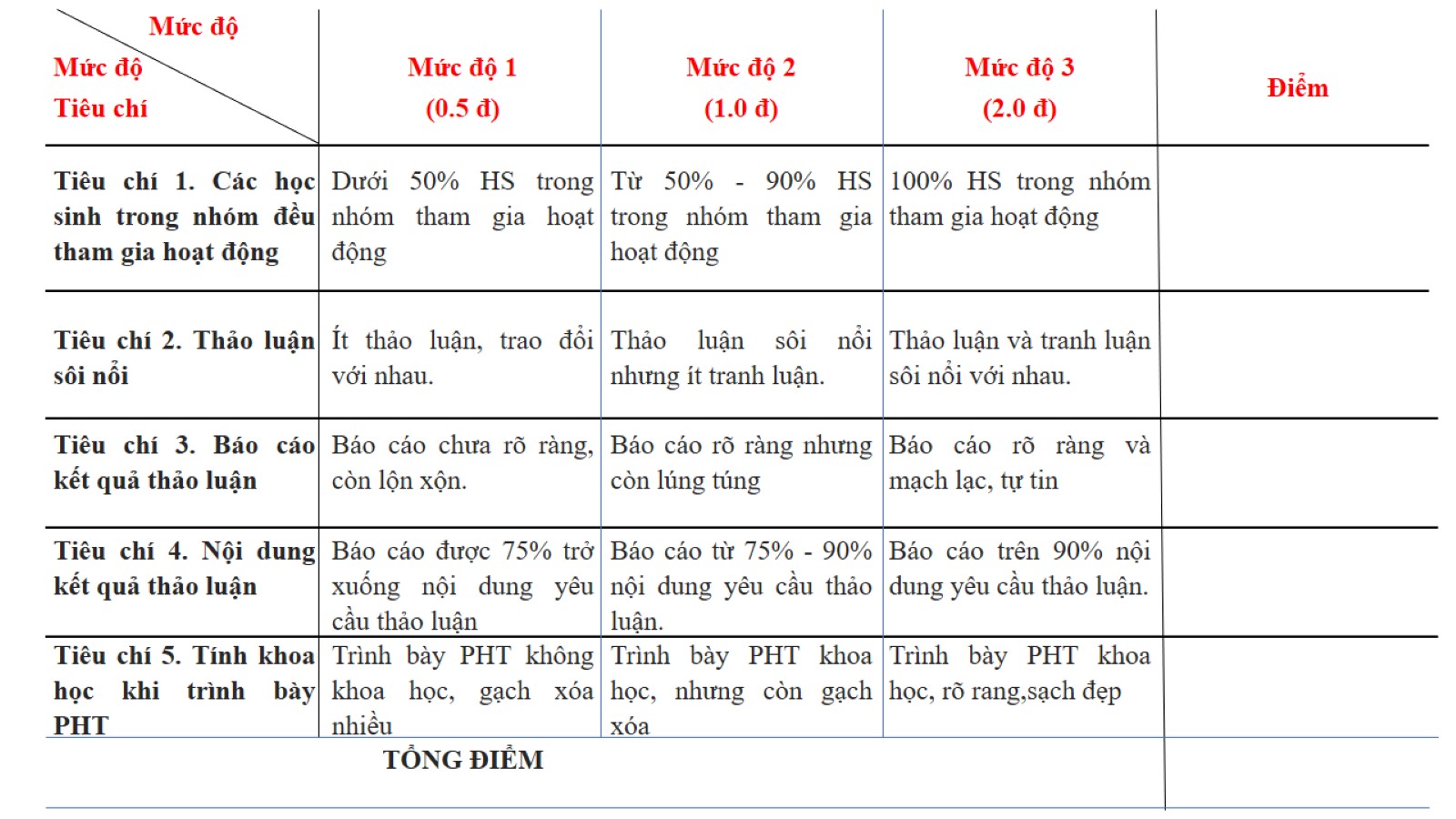 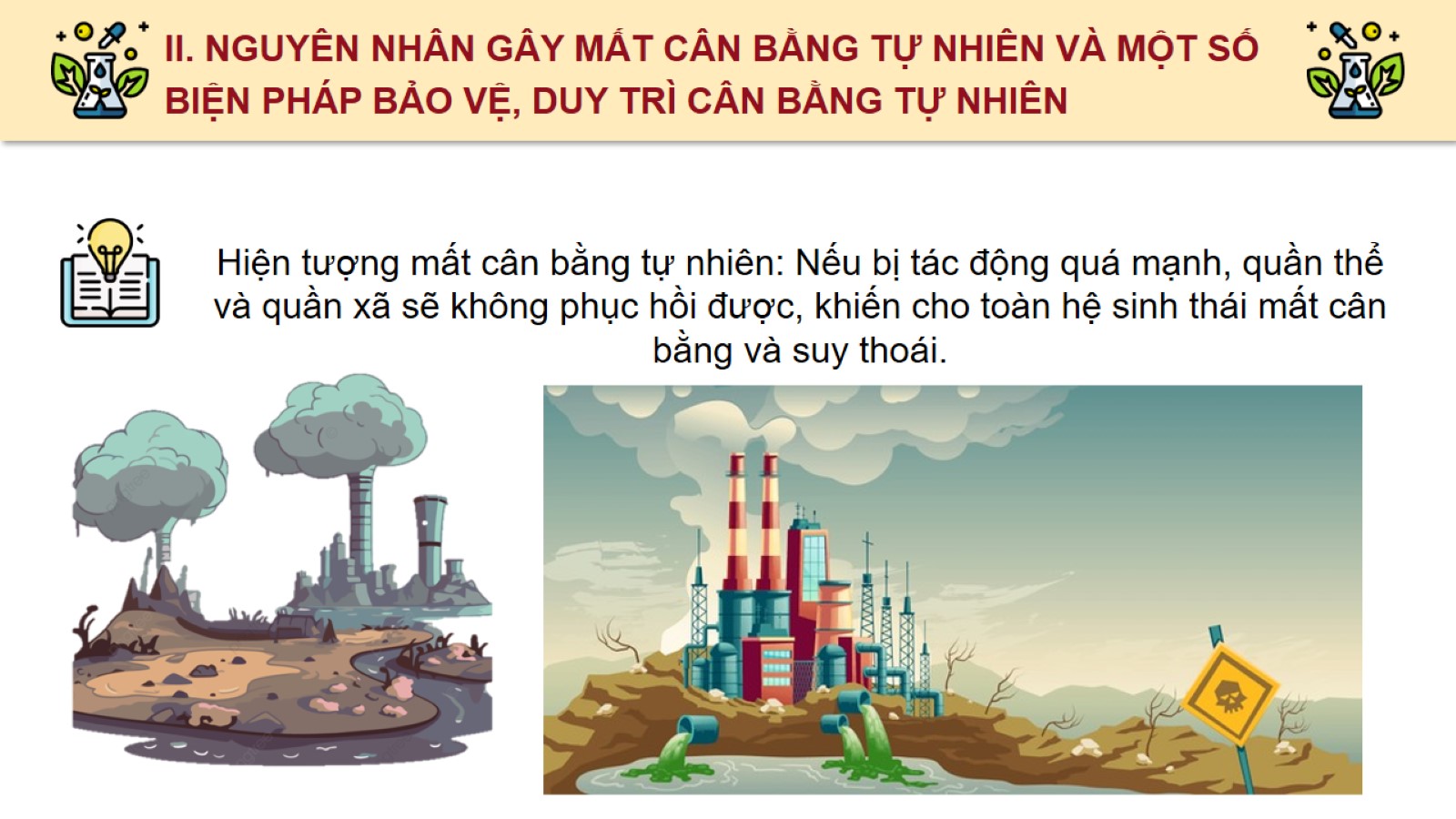 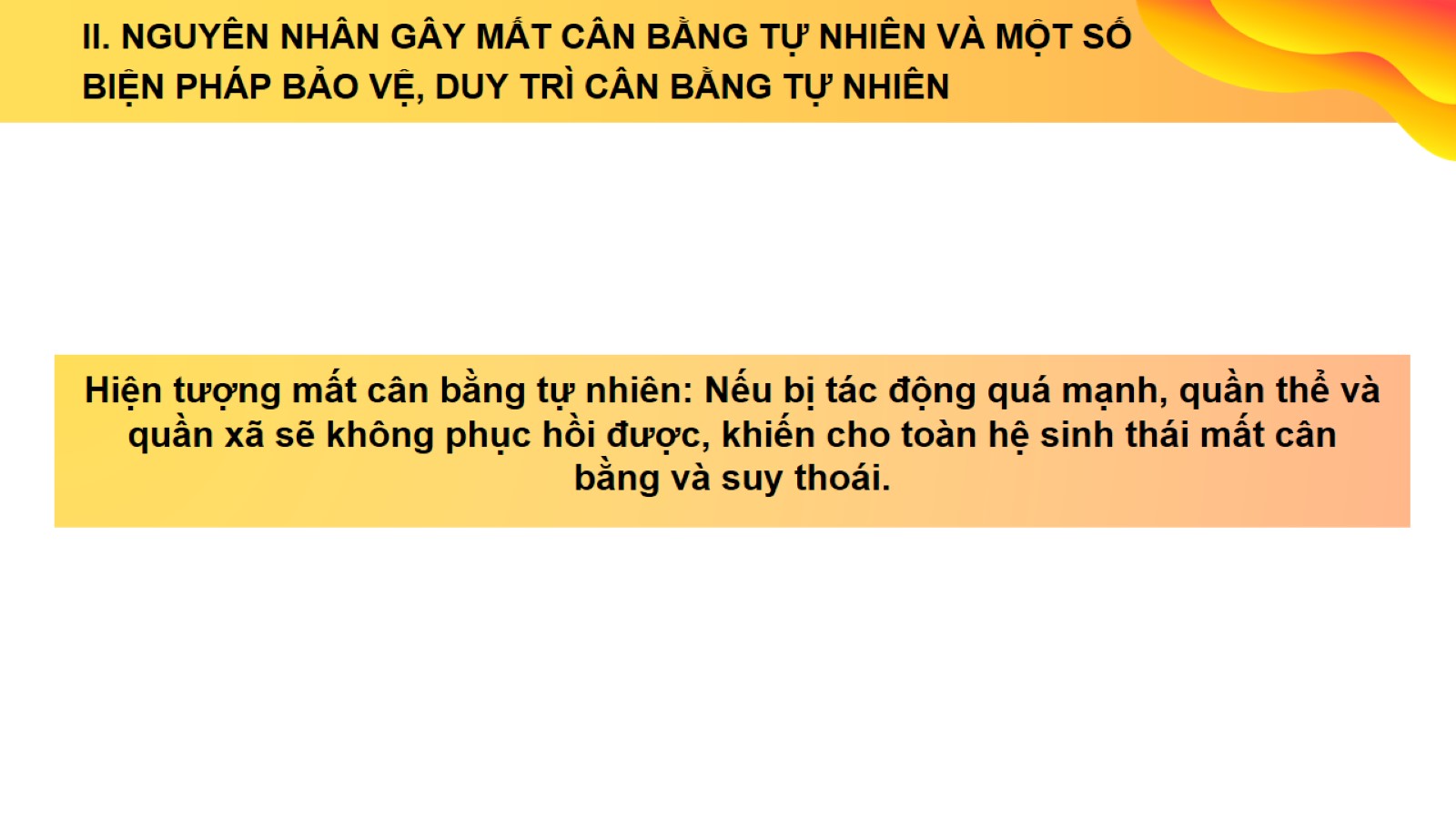 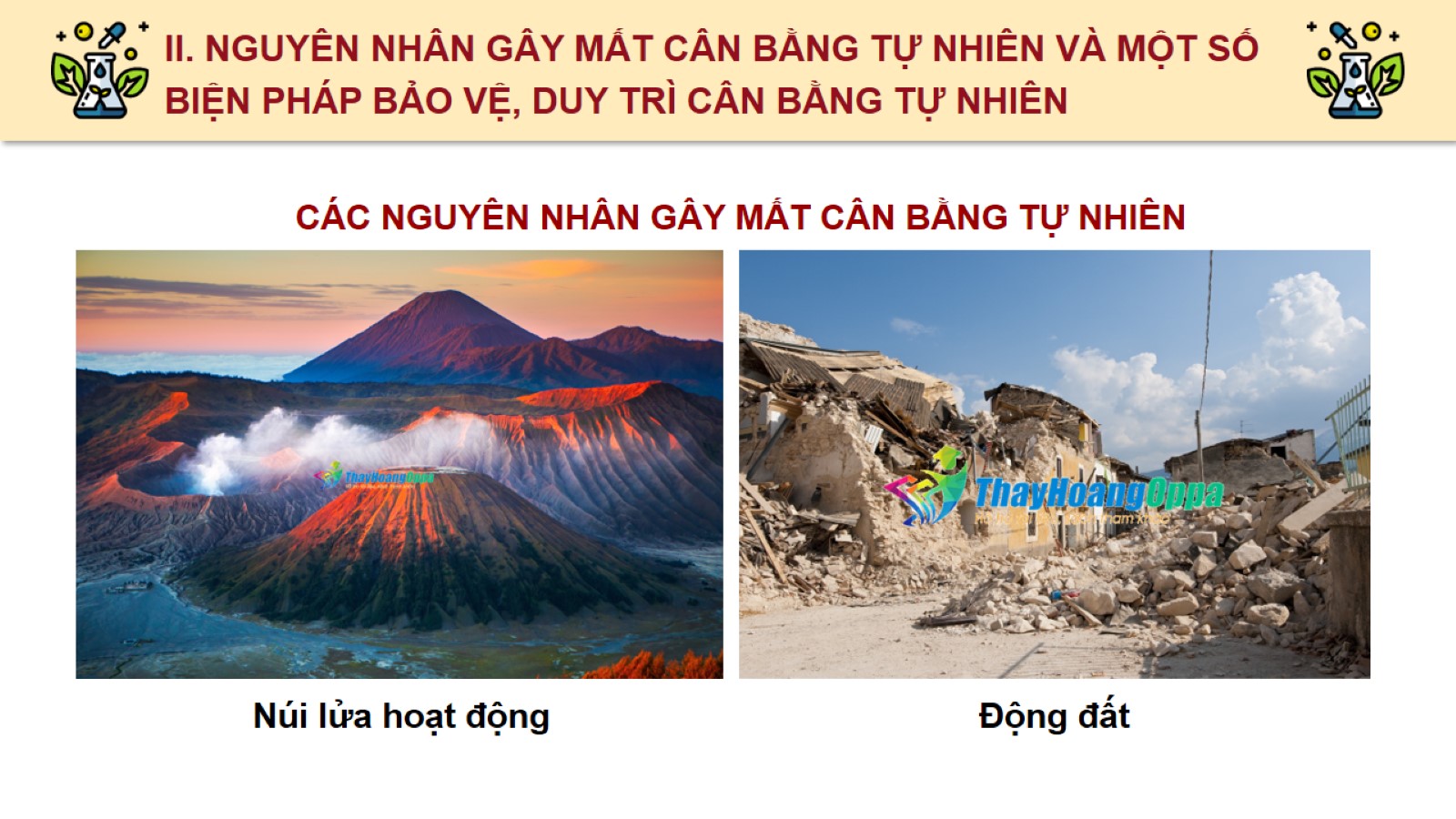 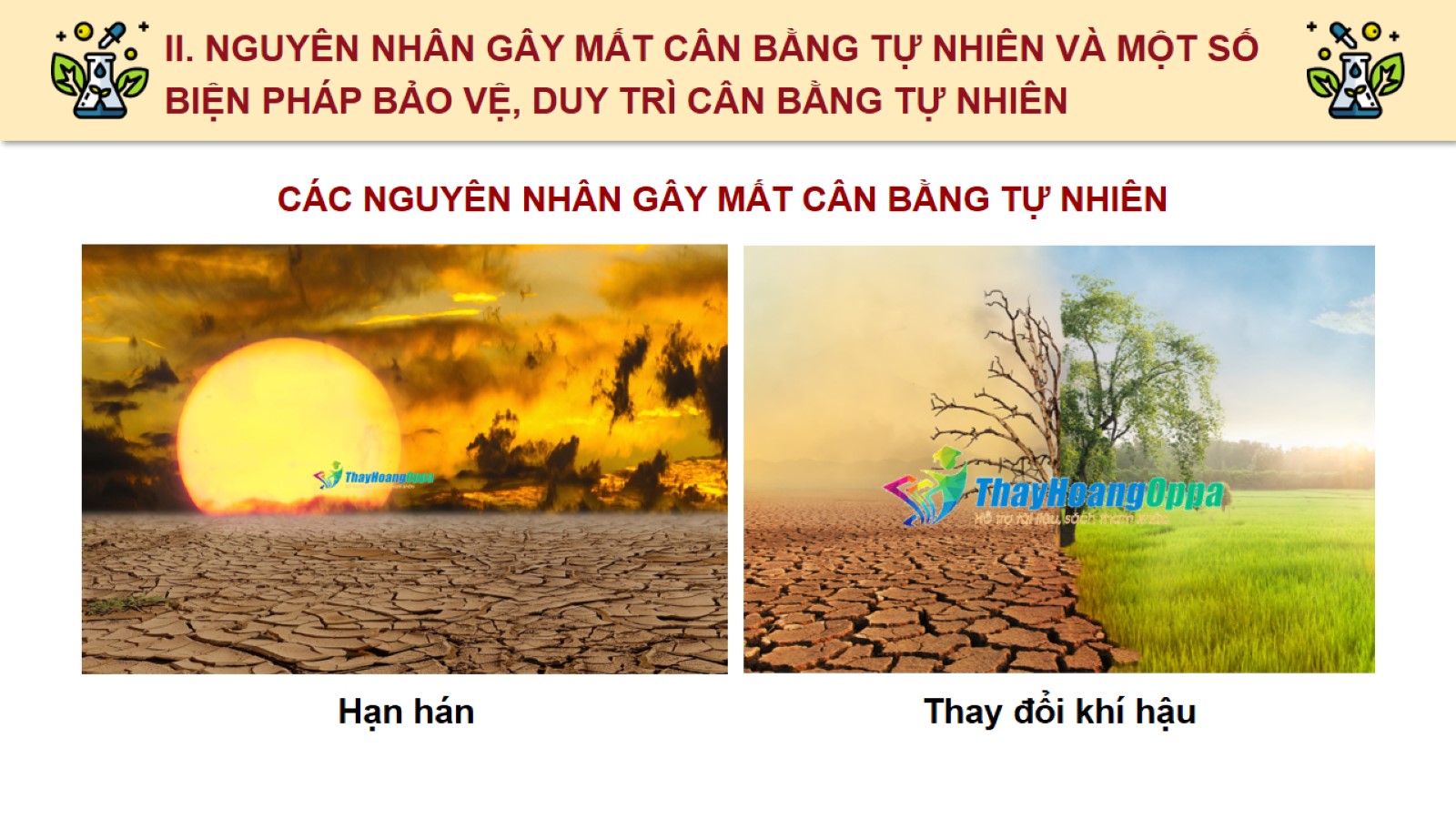 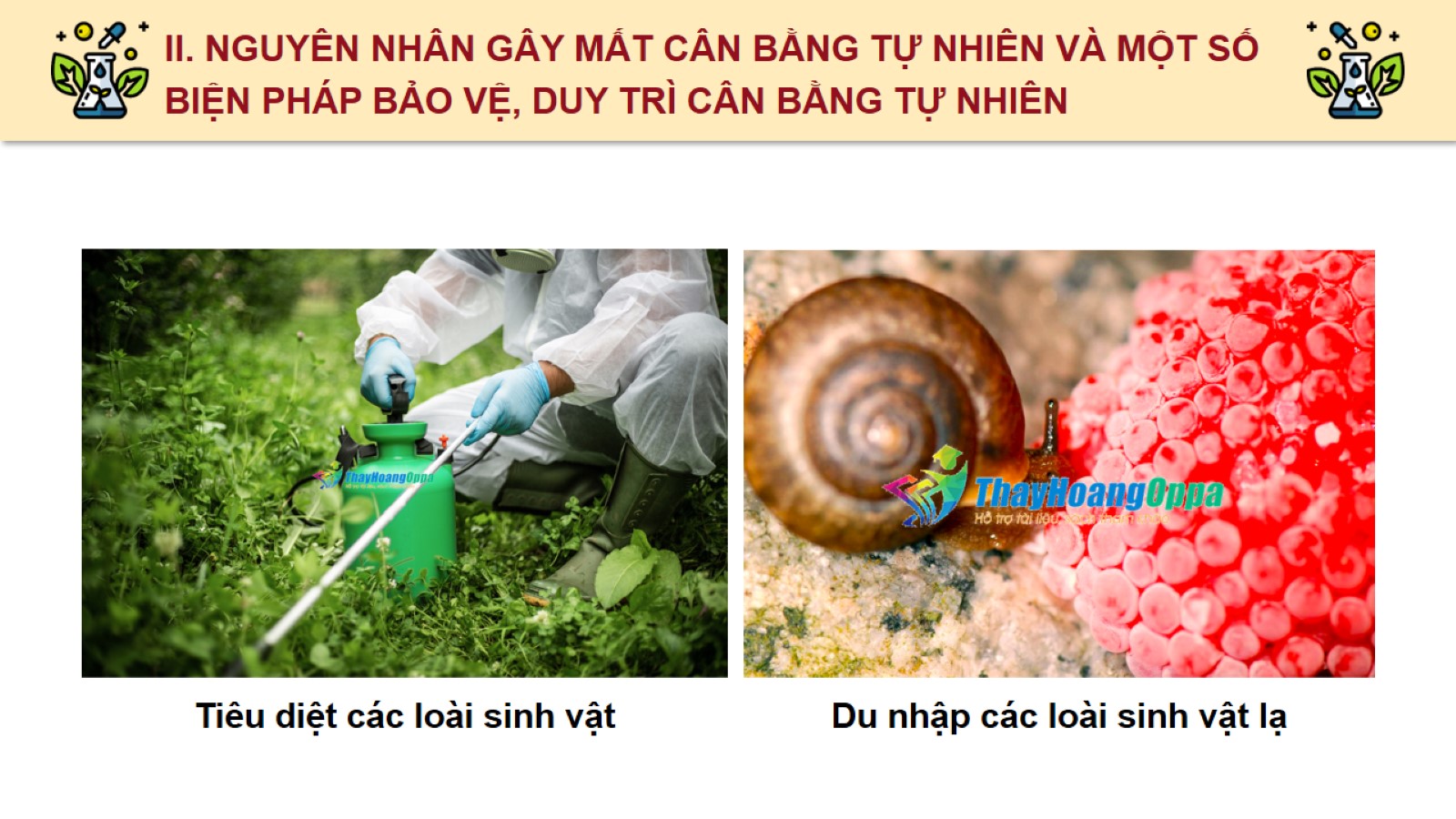 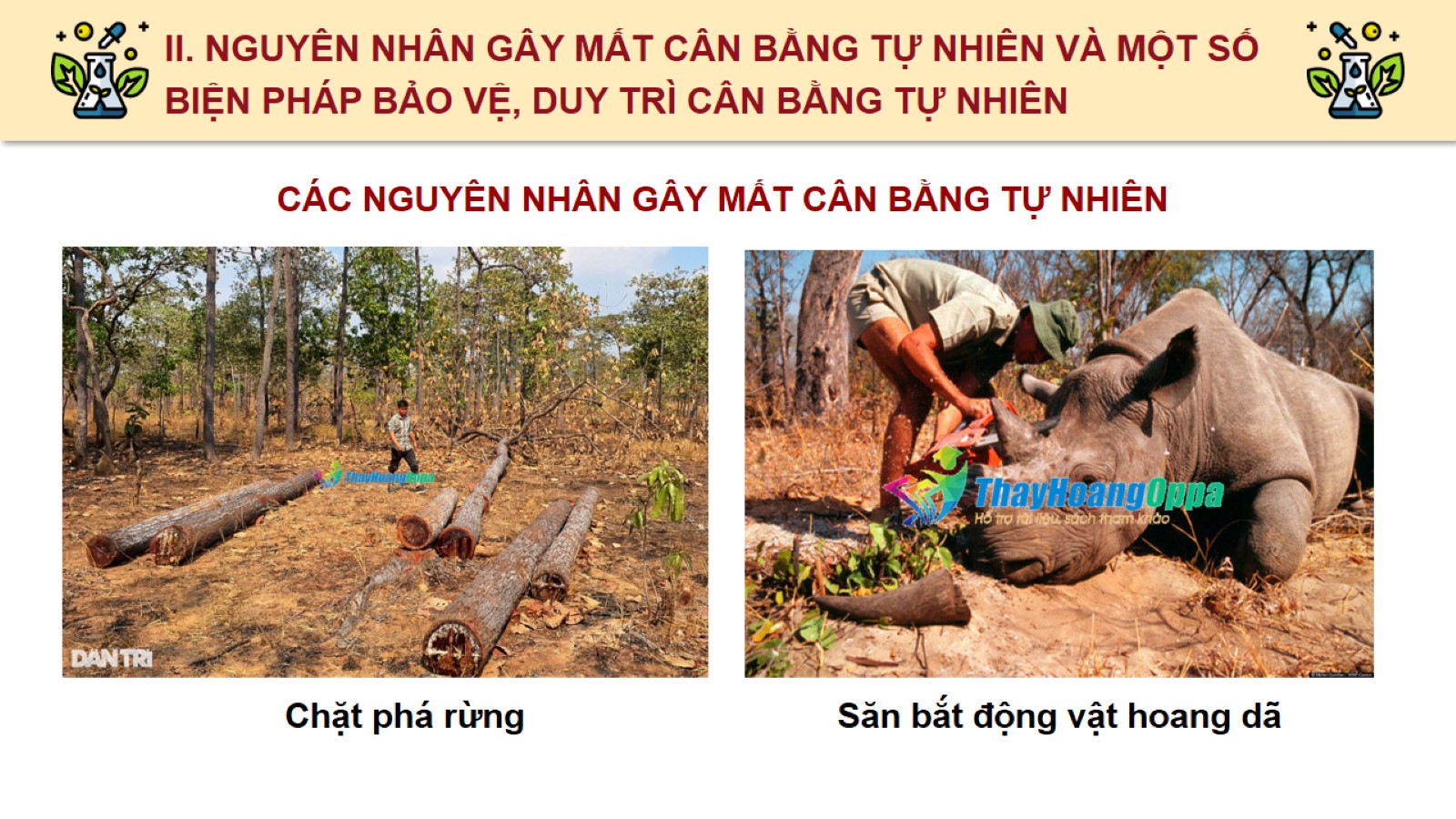 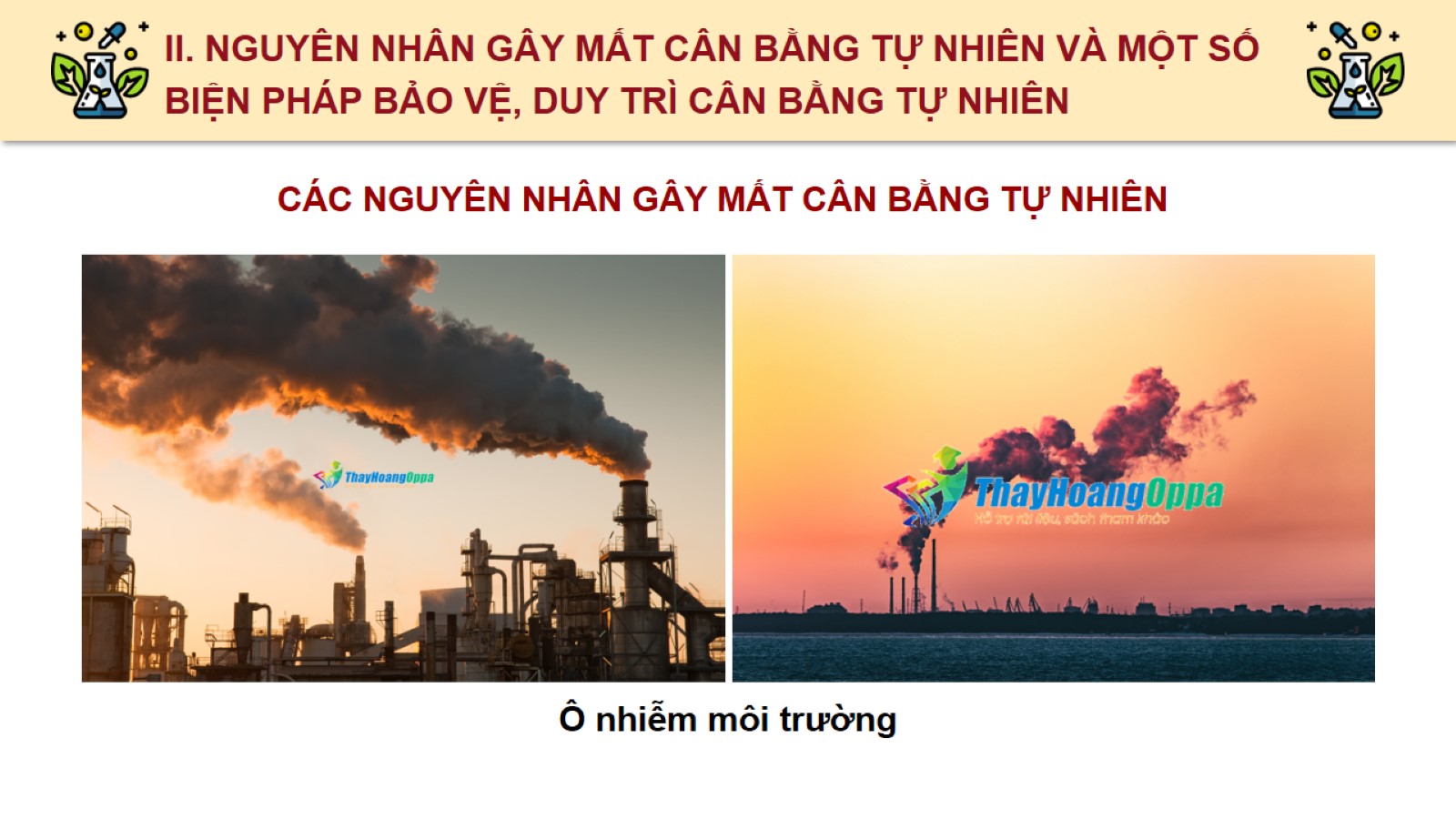 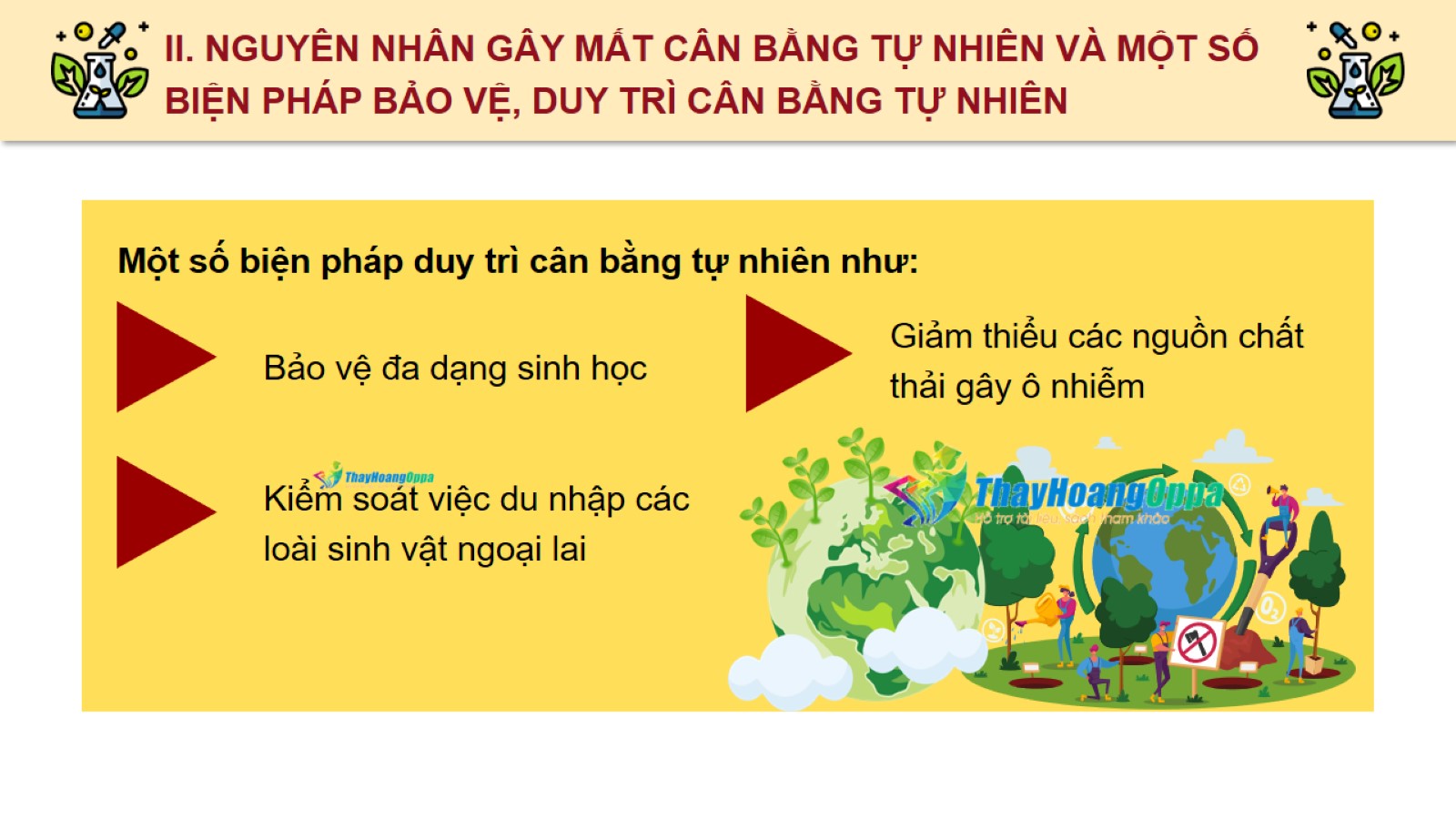 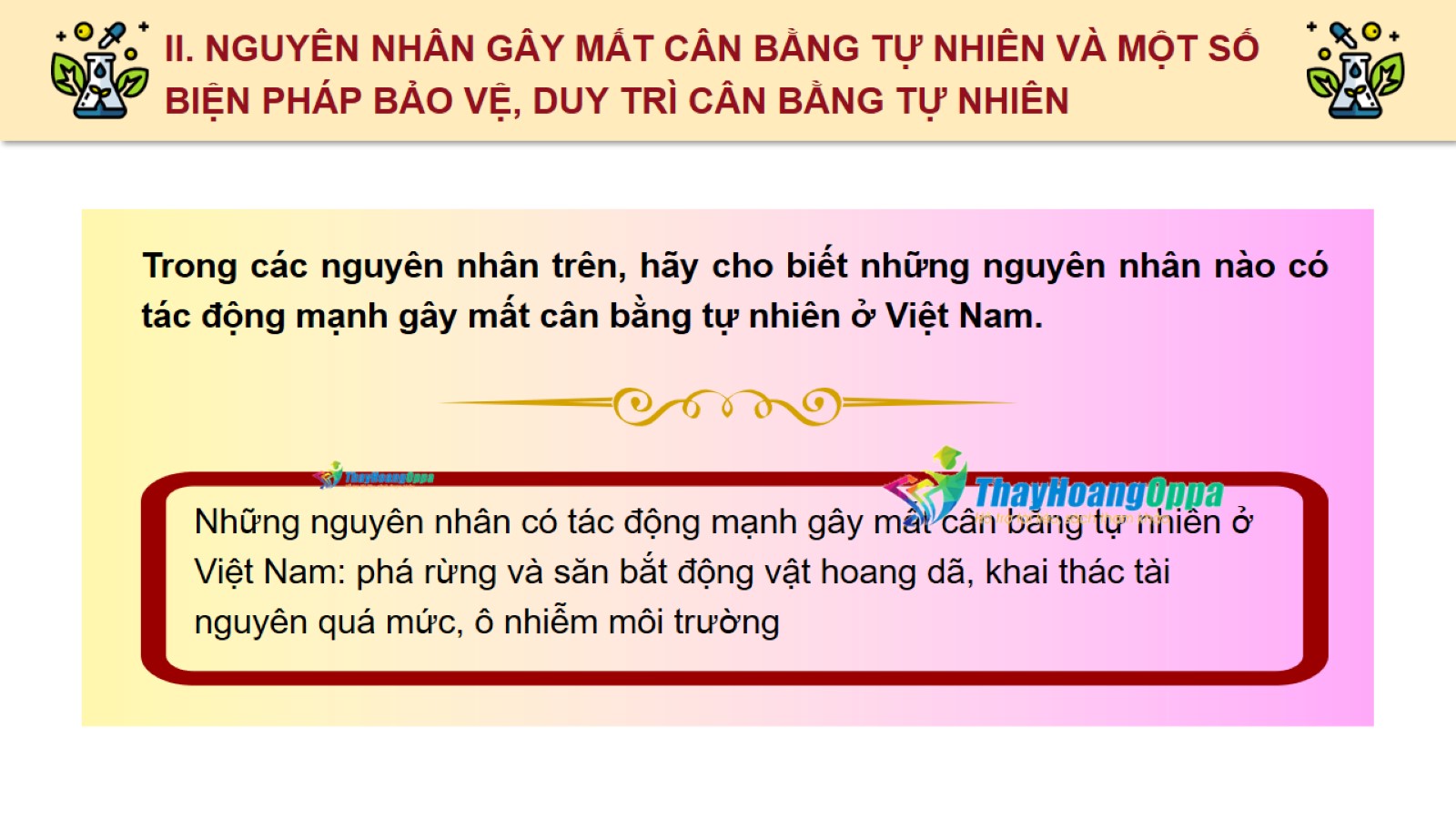 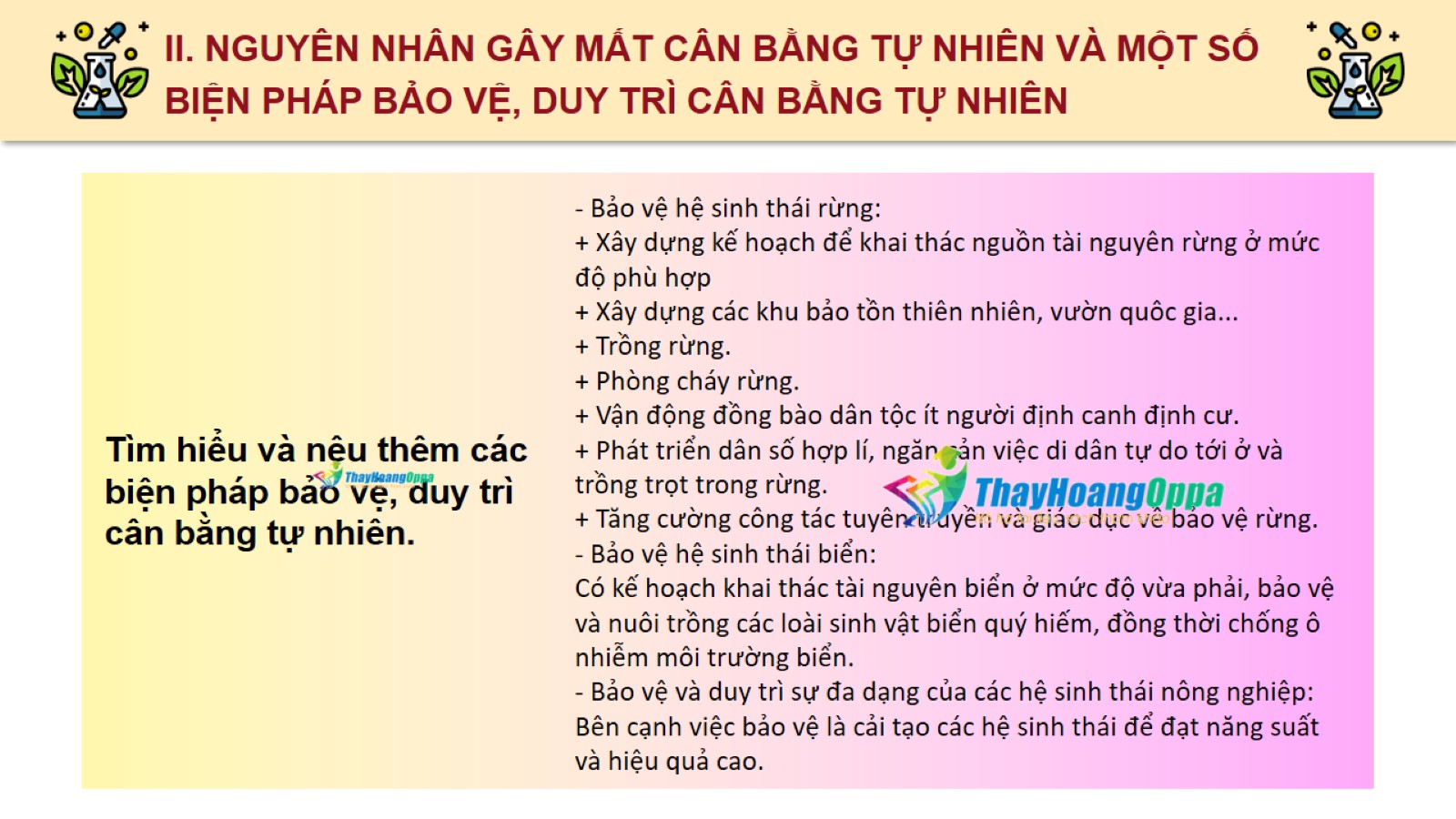 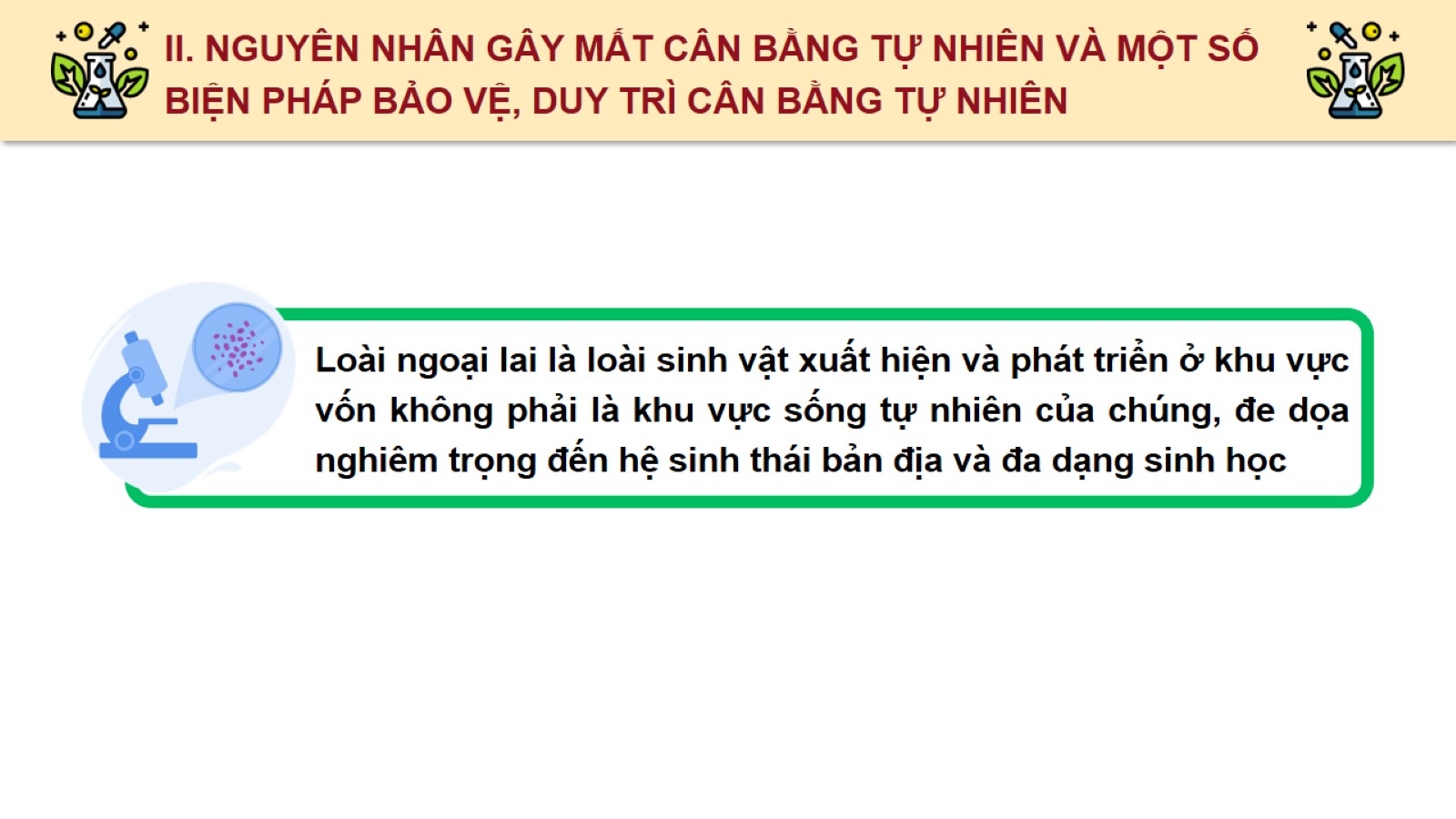 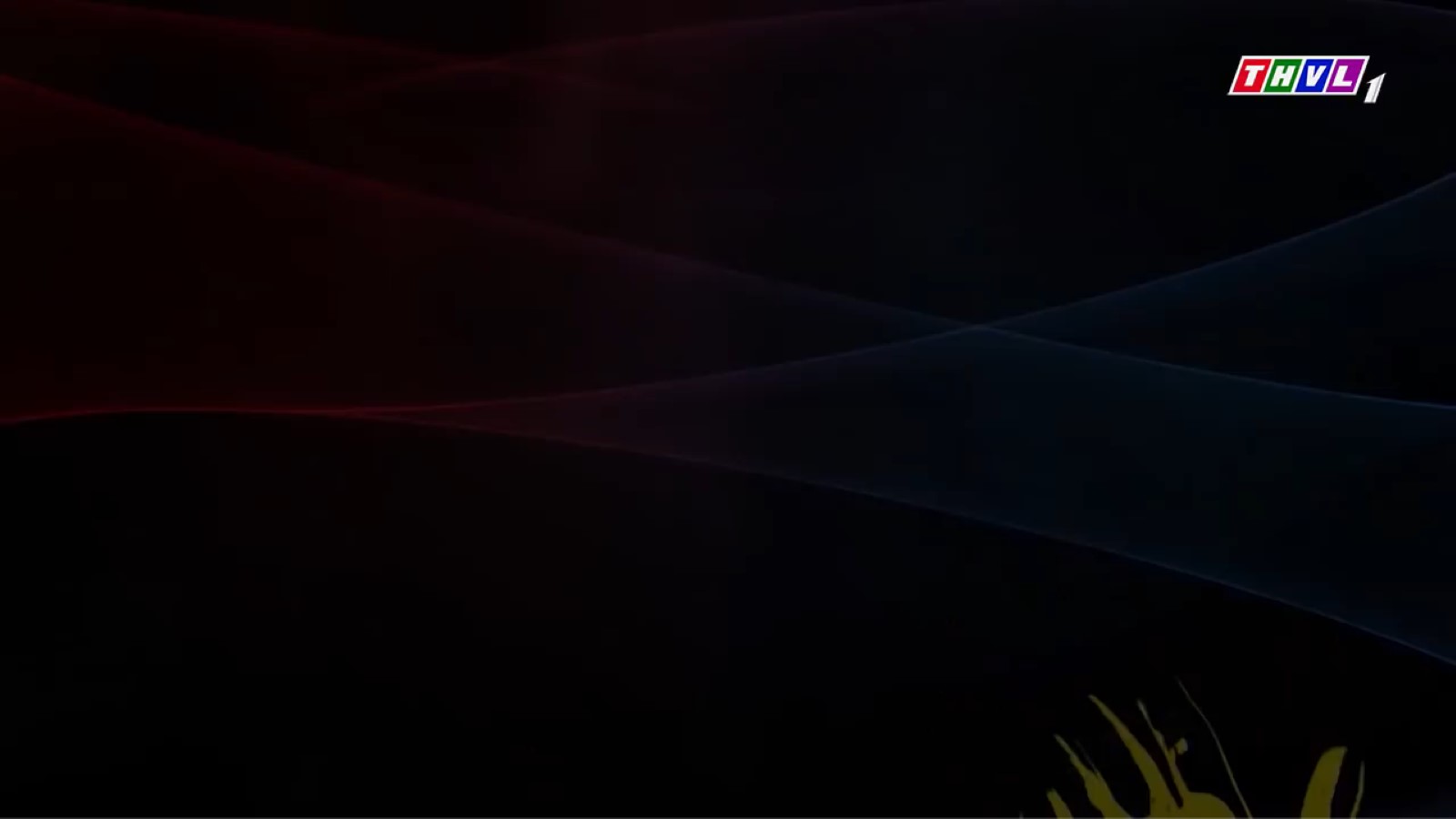 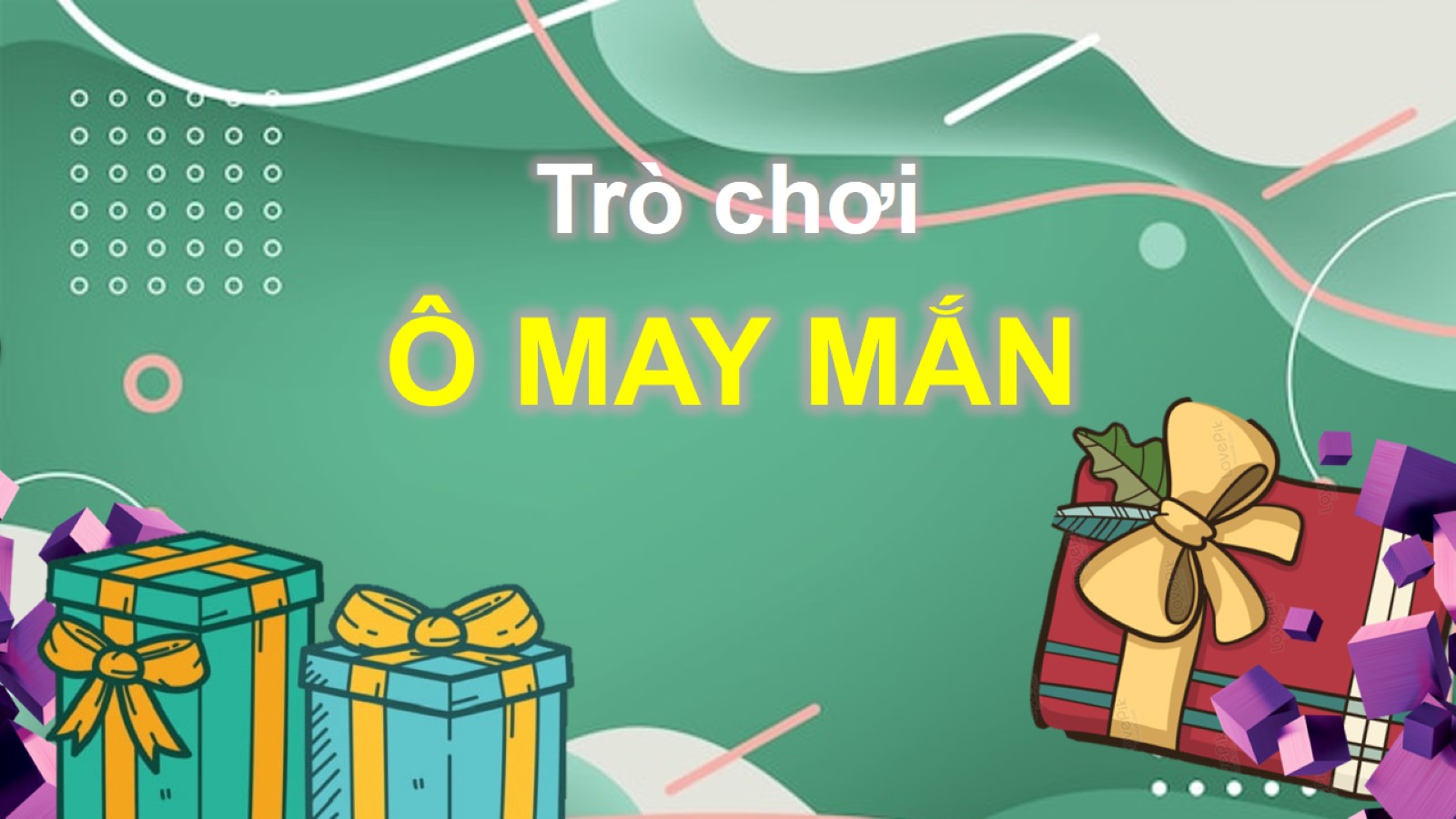 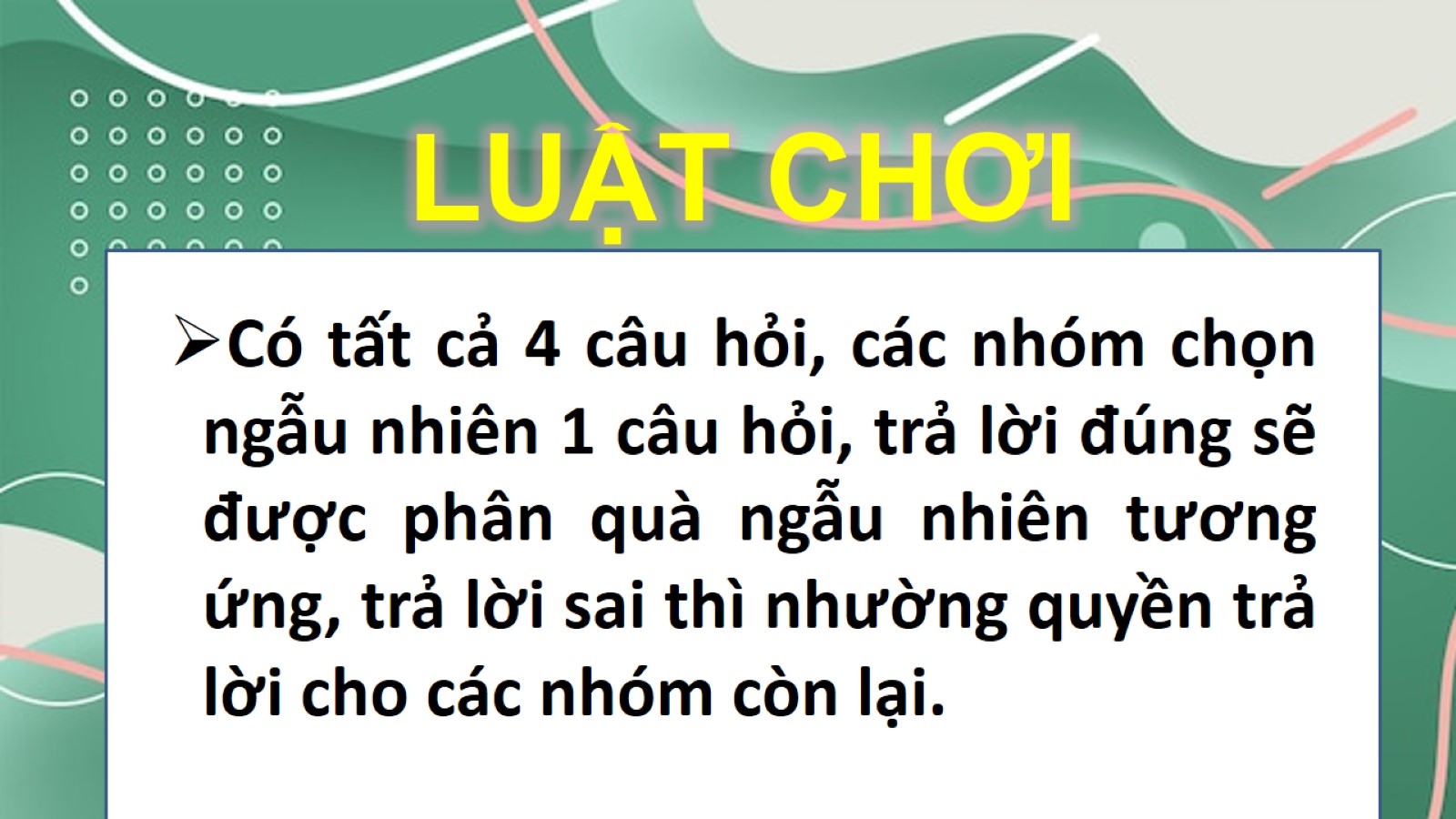 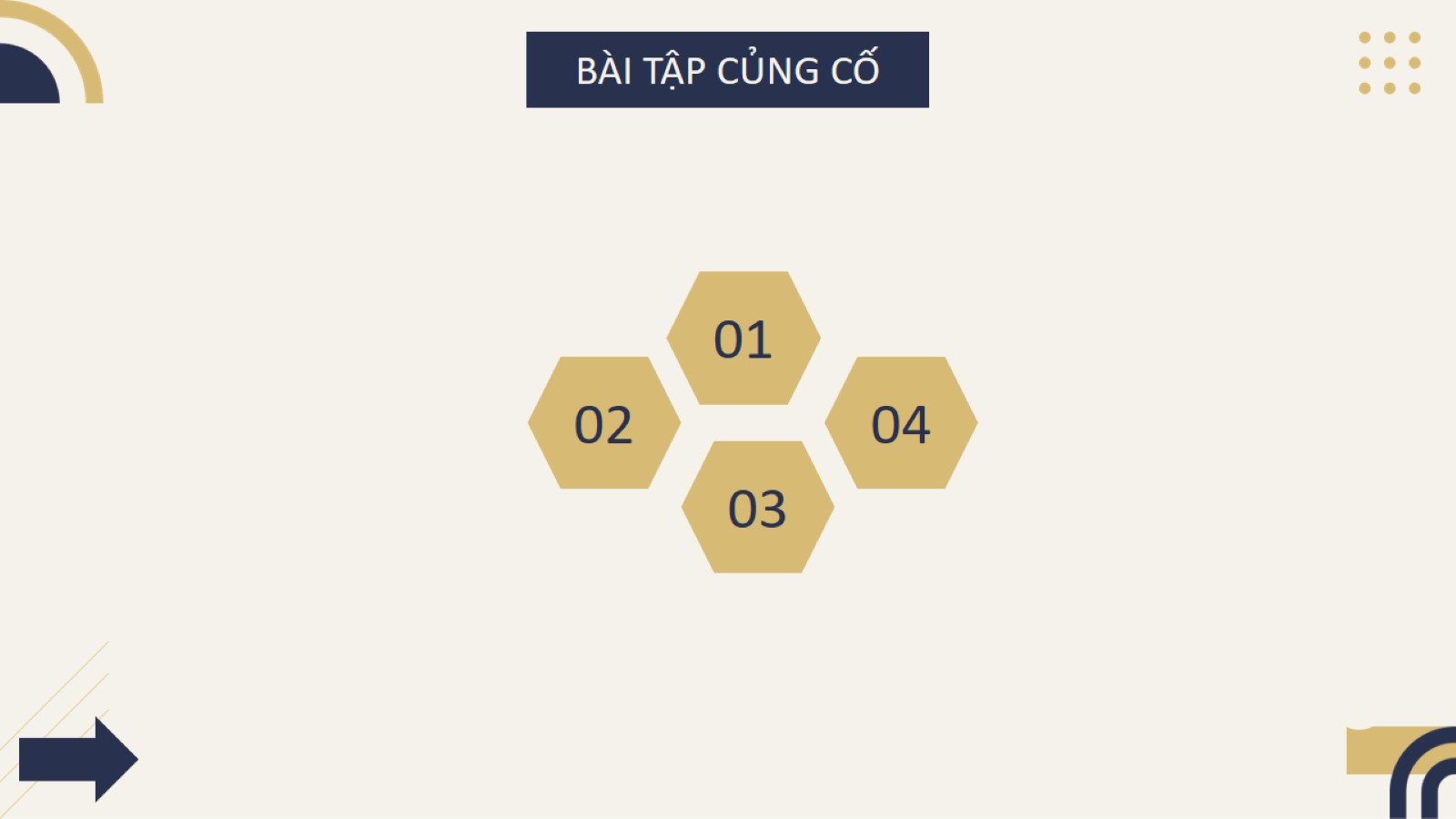 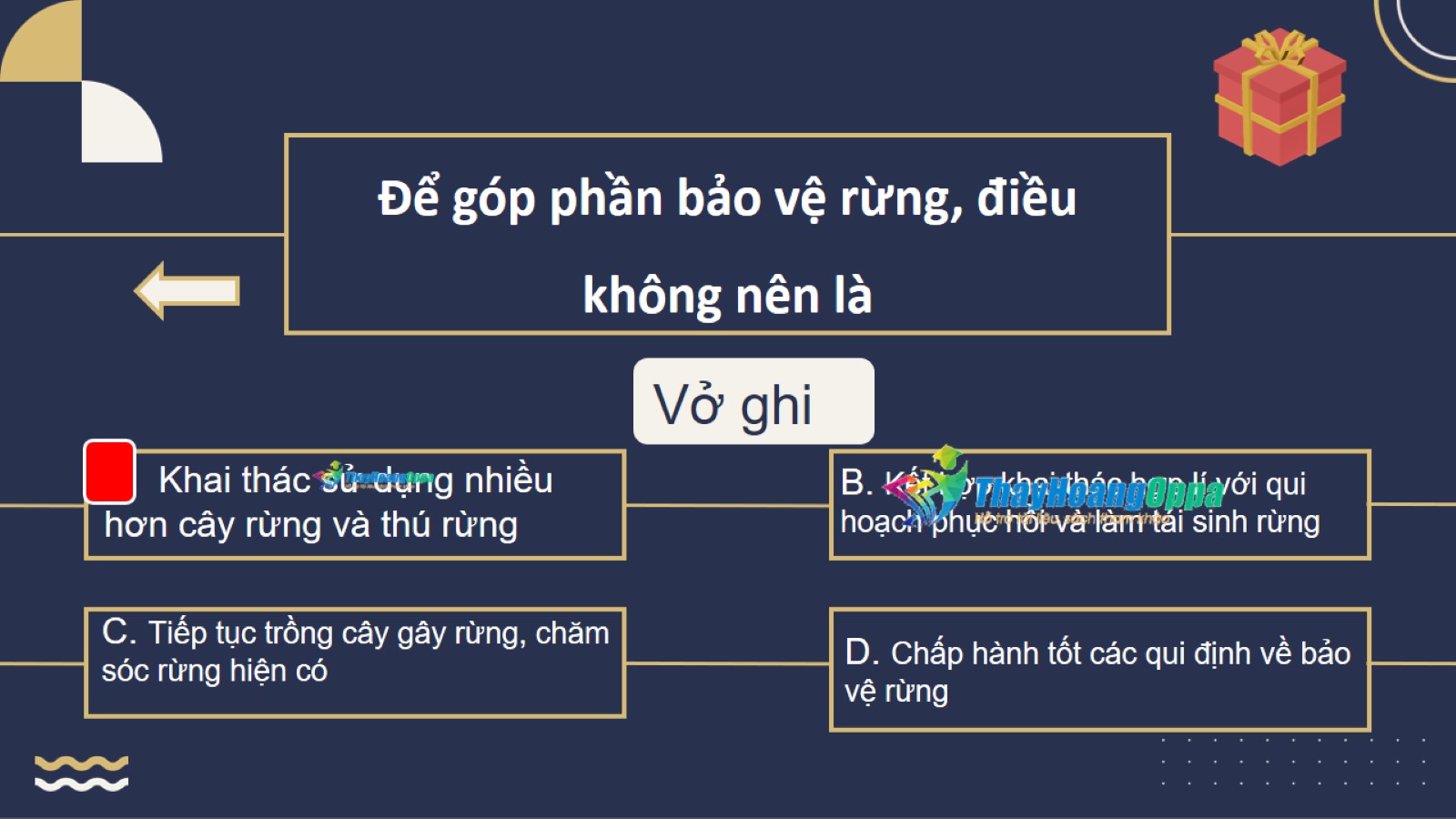 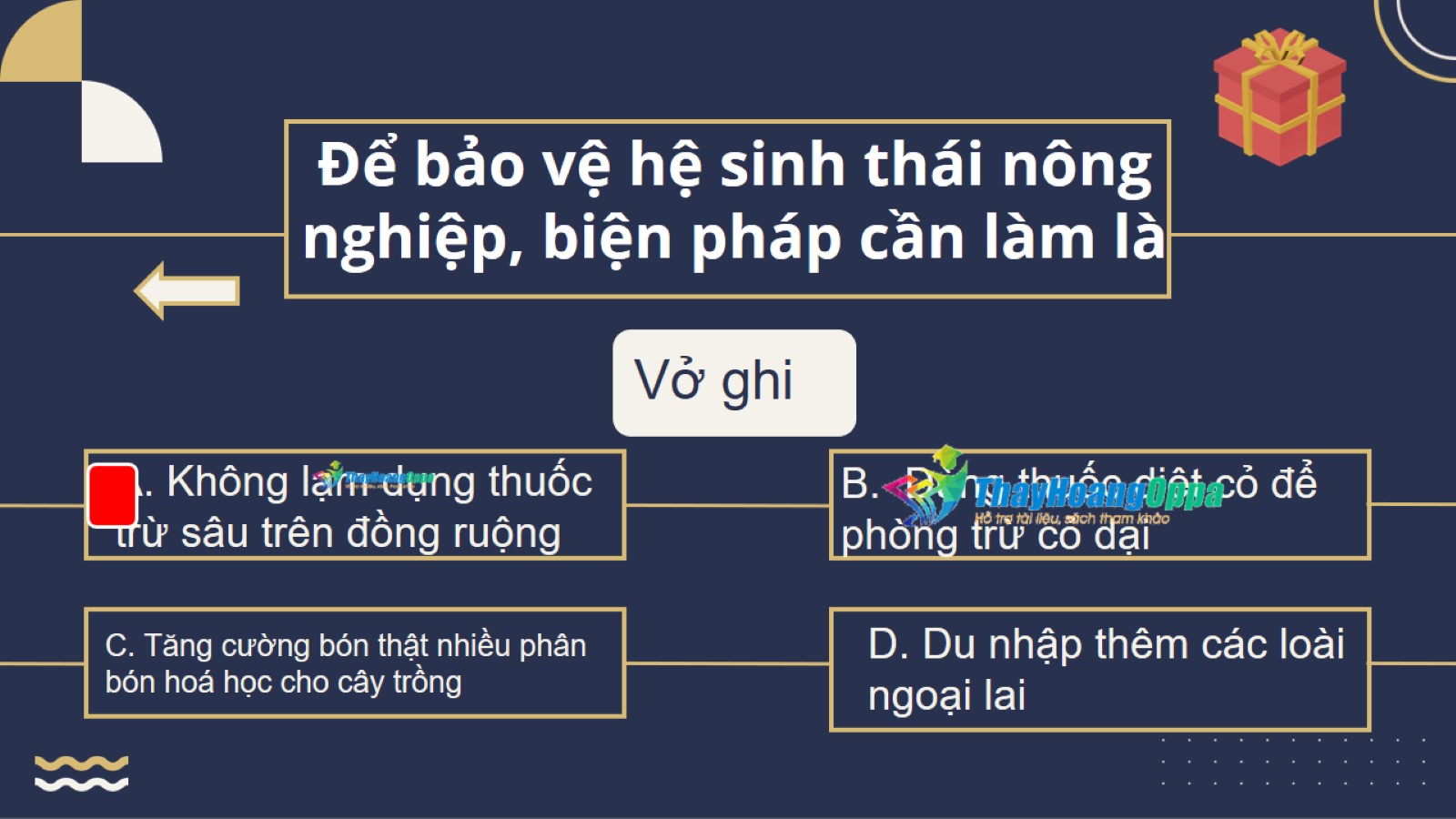 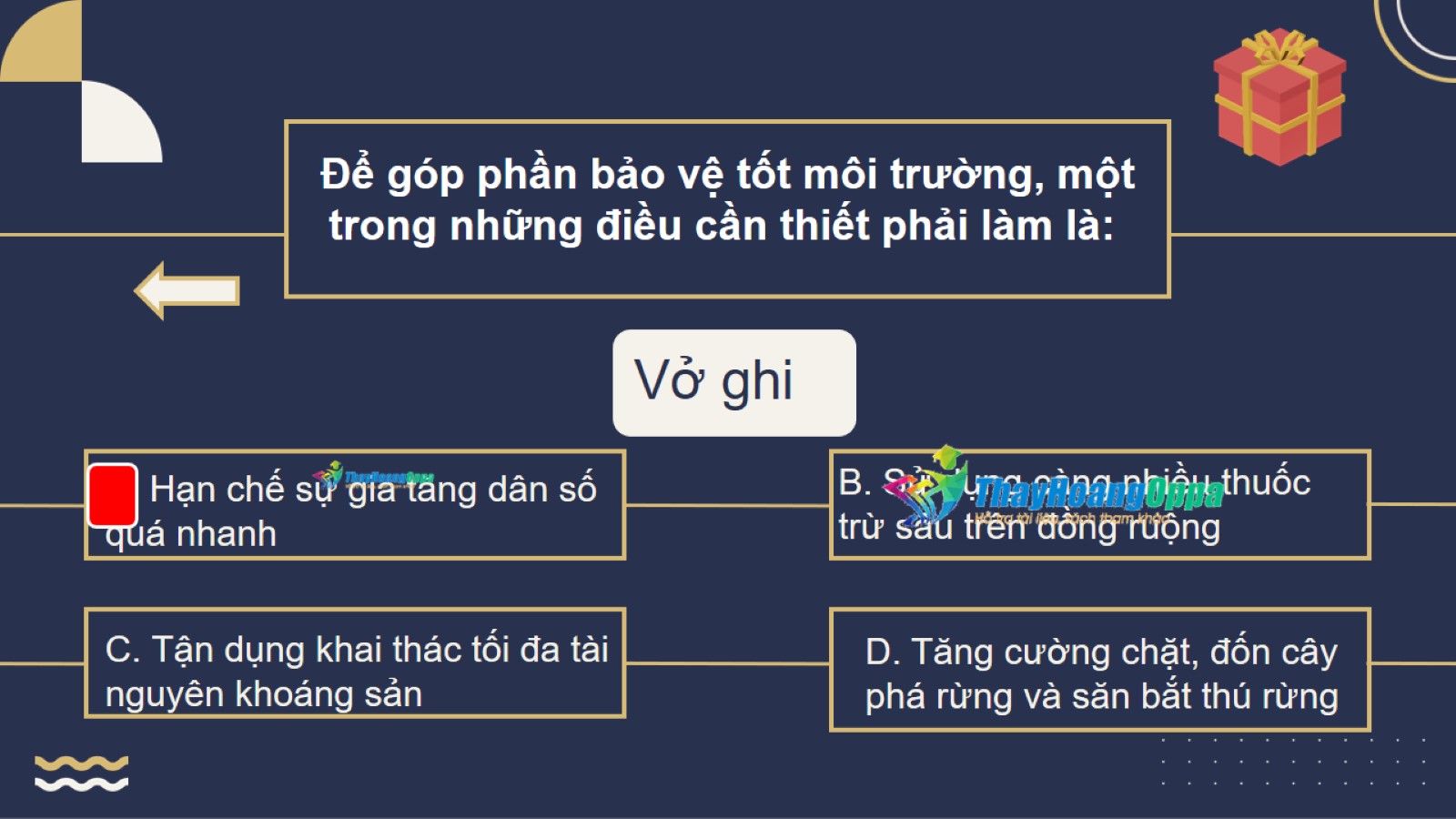 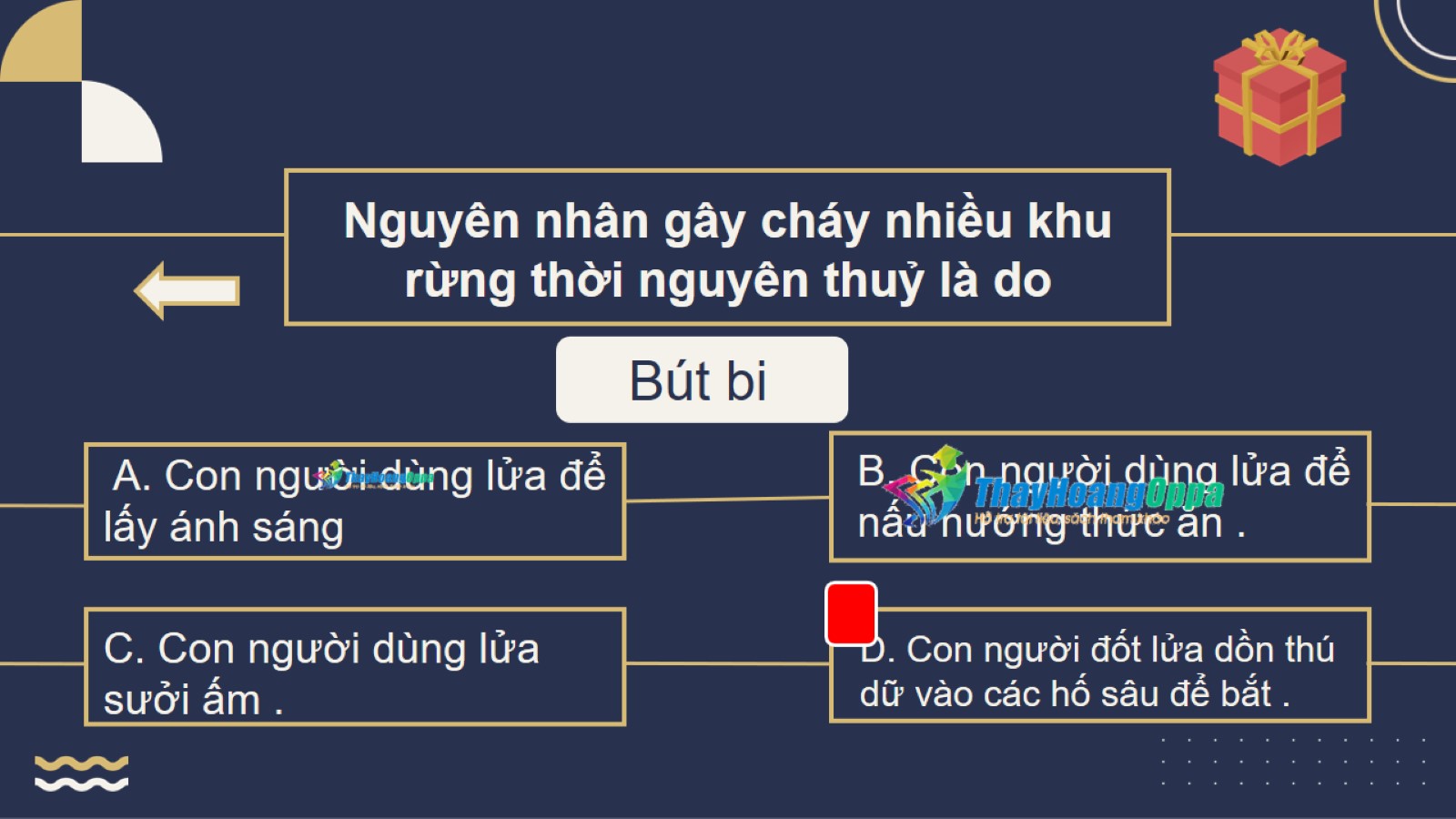 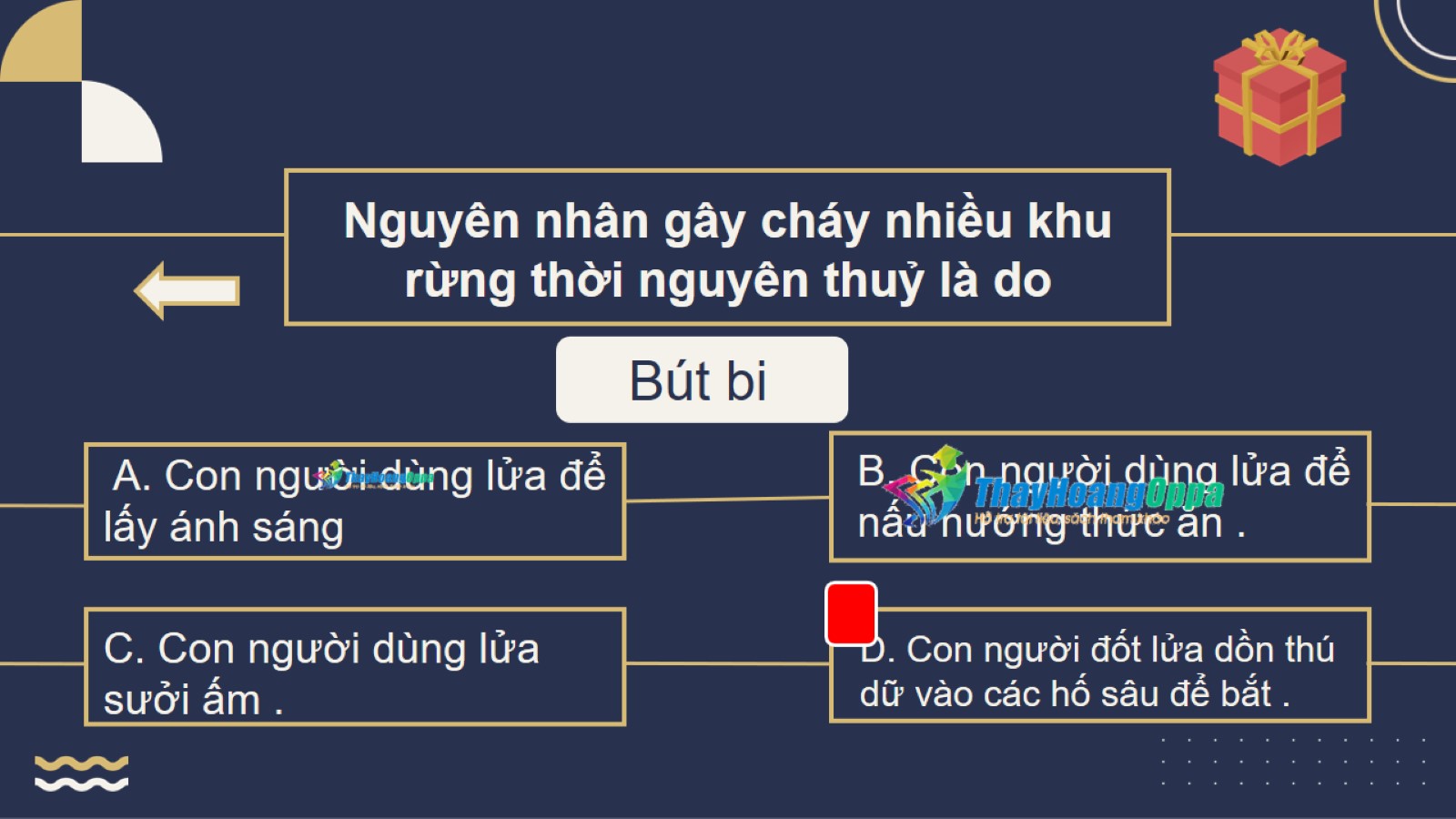 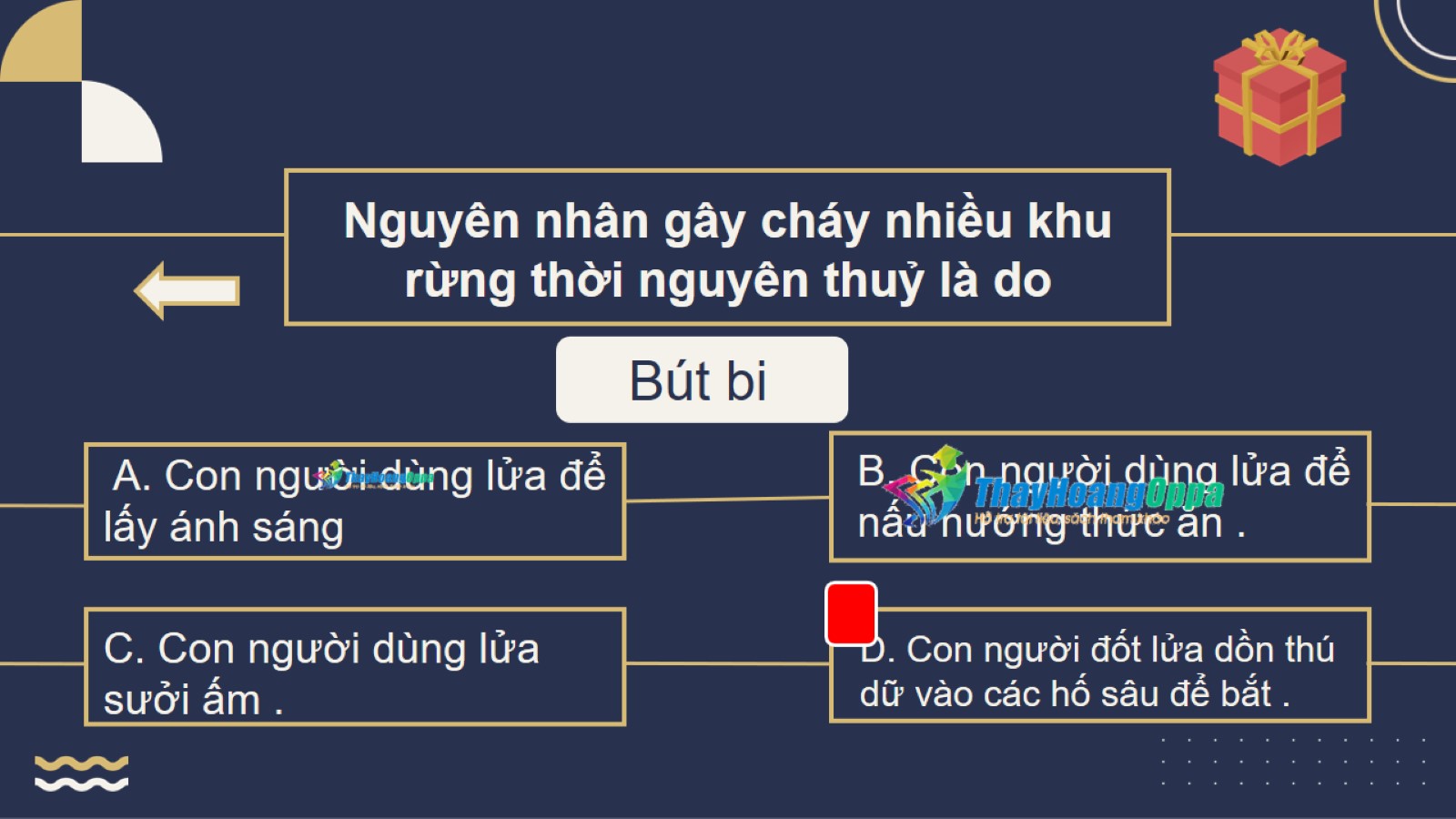 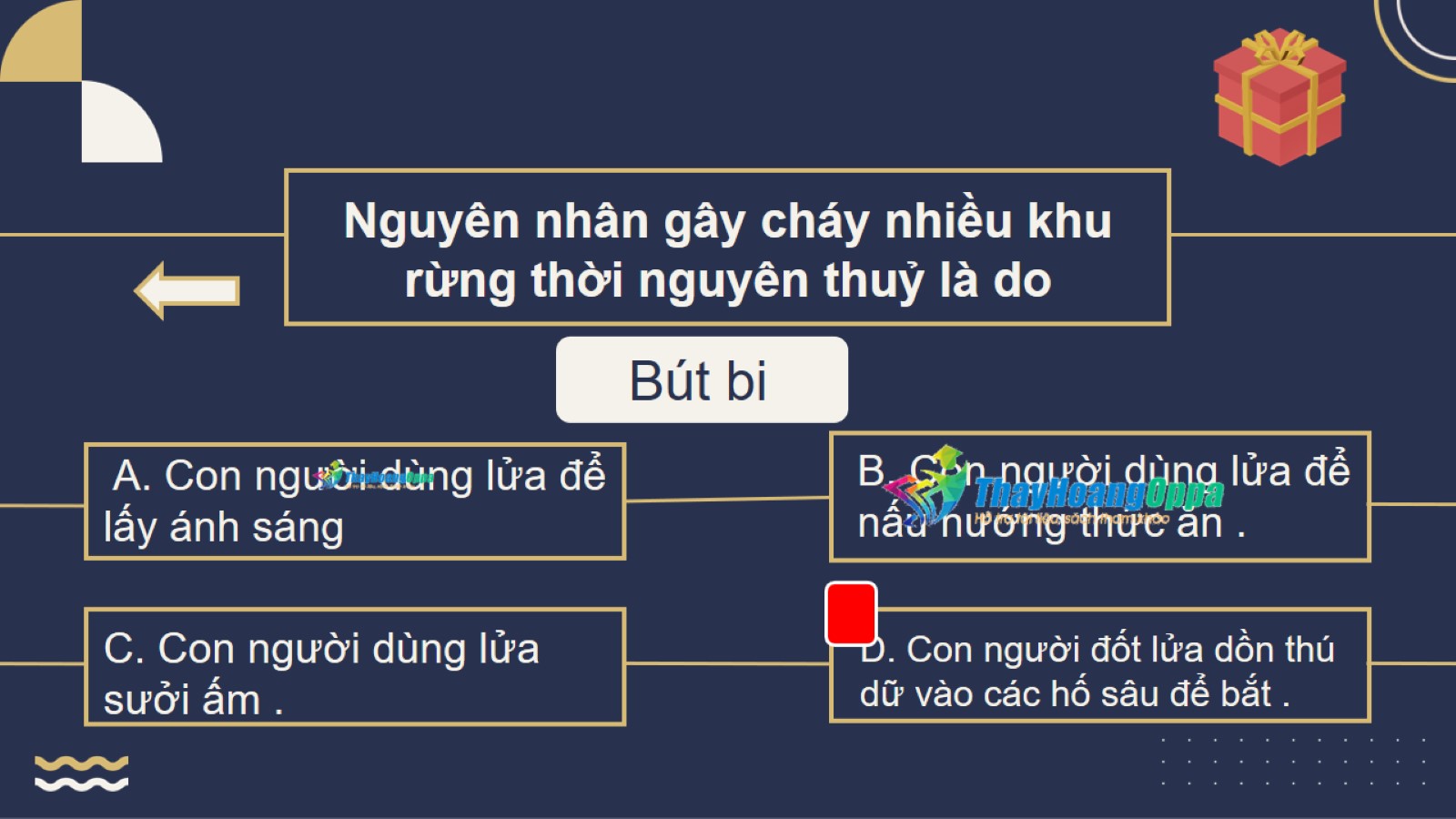 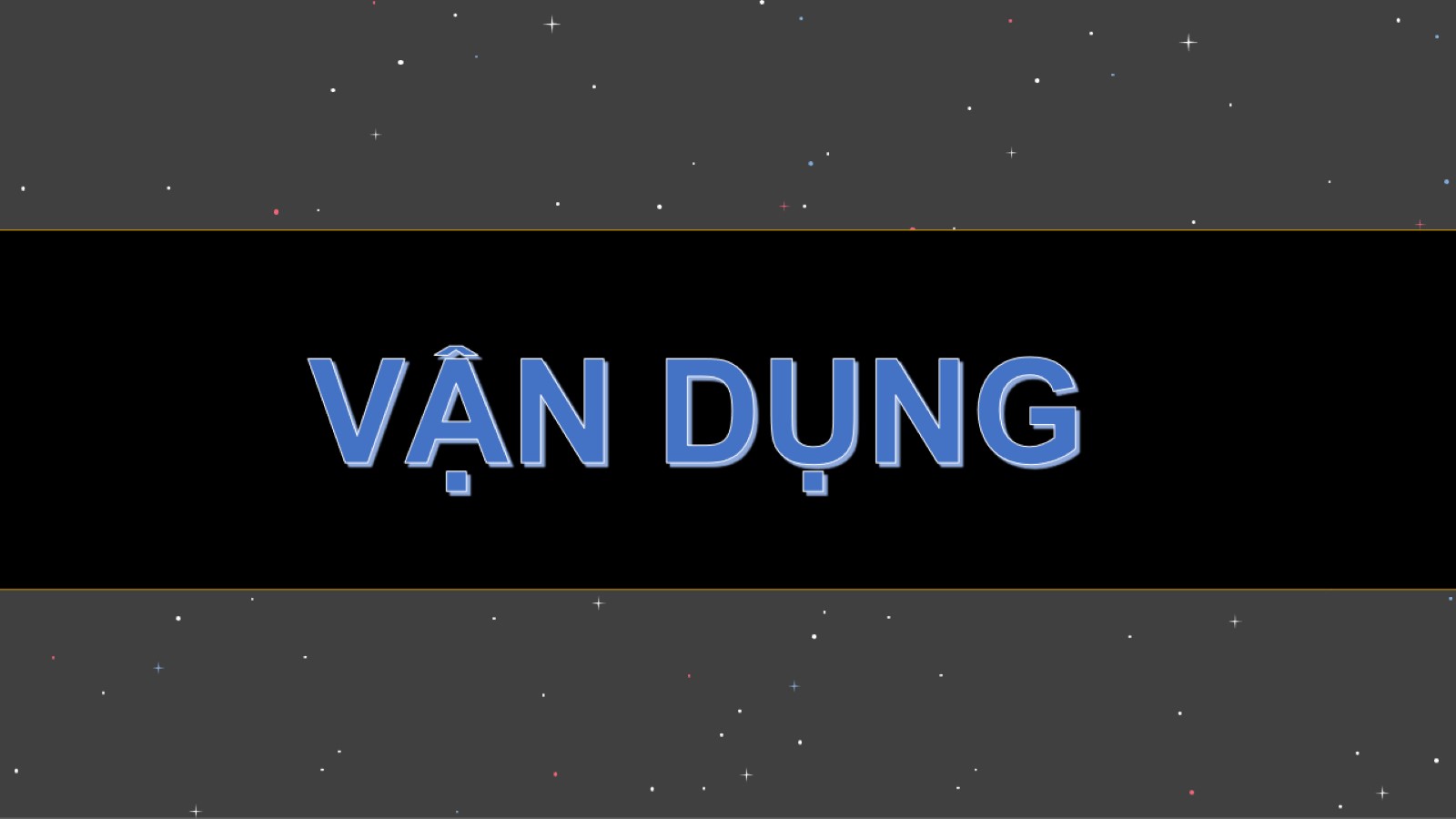 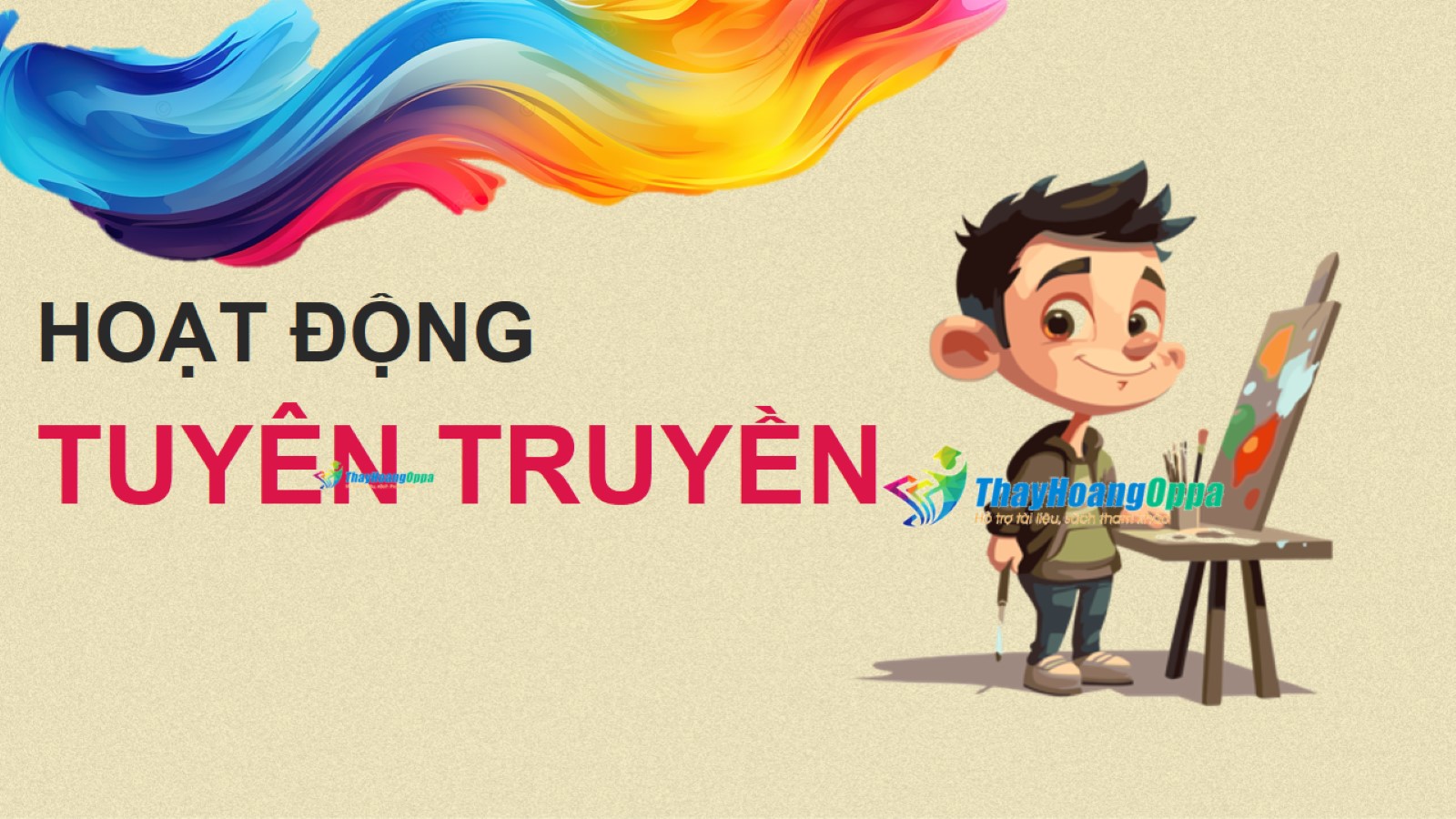 HOẠT ĐỘNGTUYÊN TRUYỀN
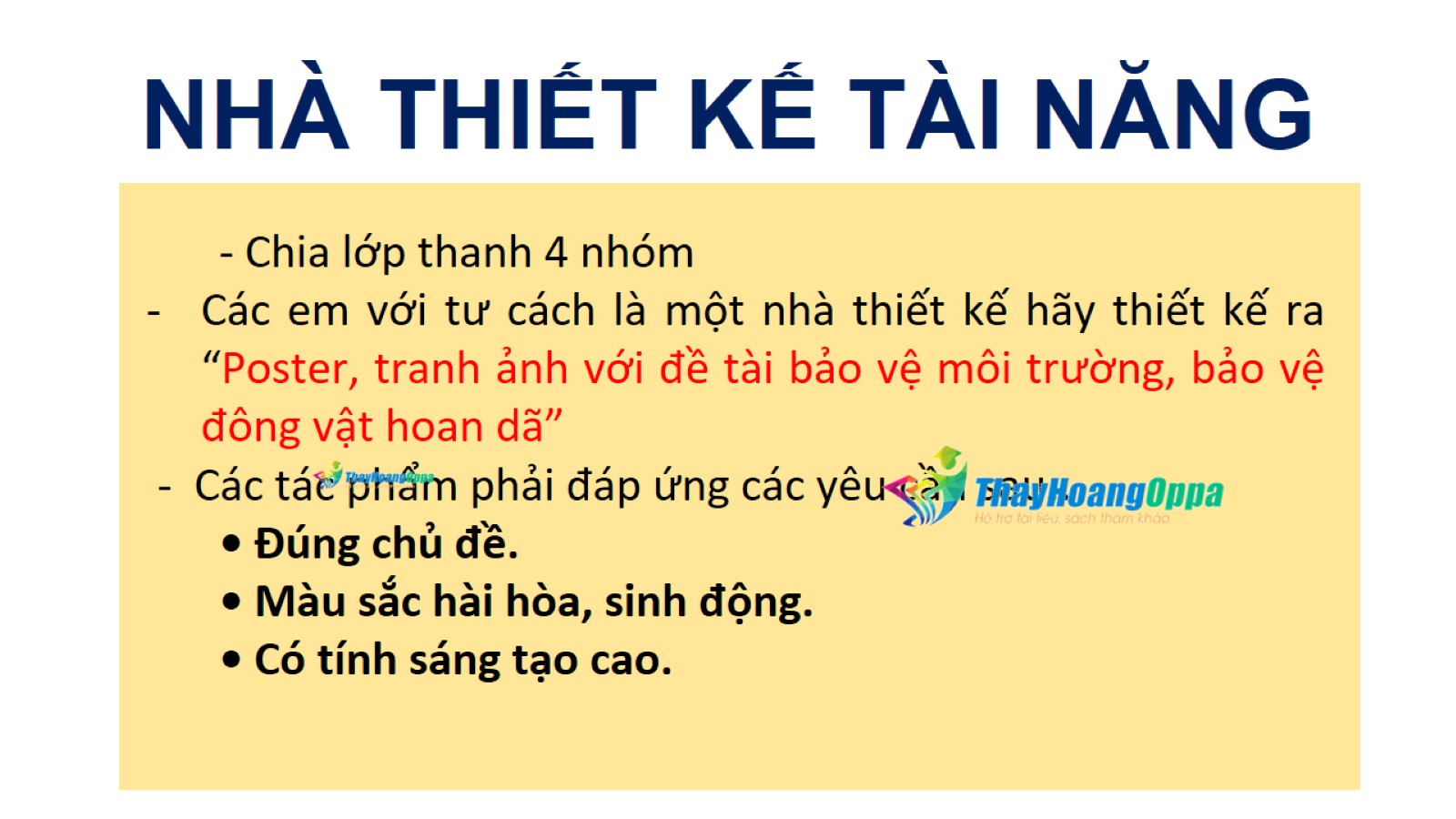 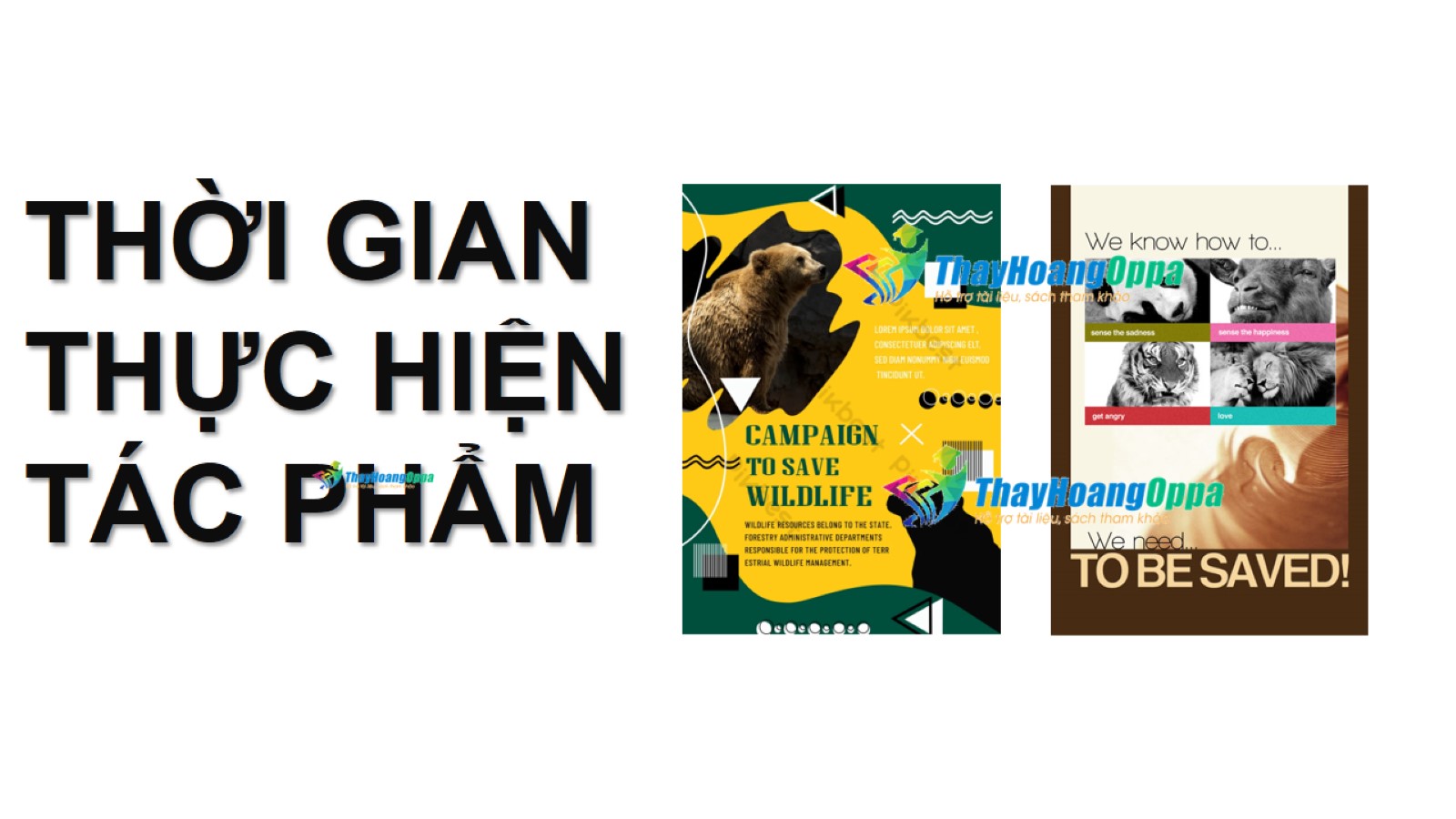 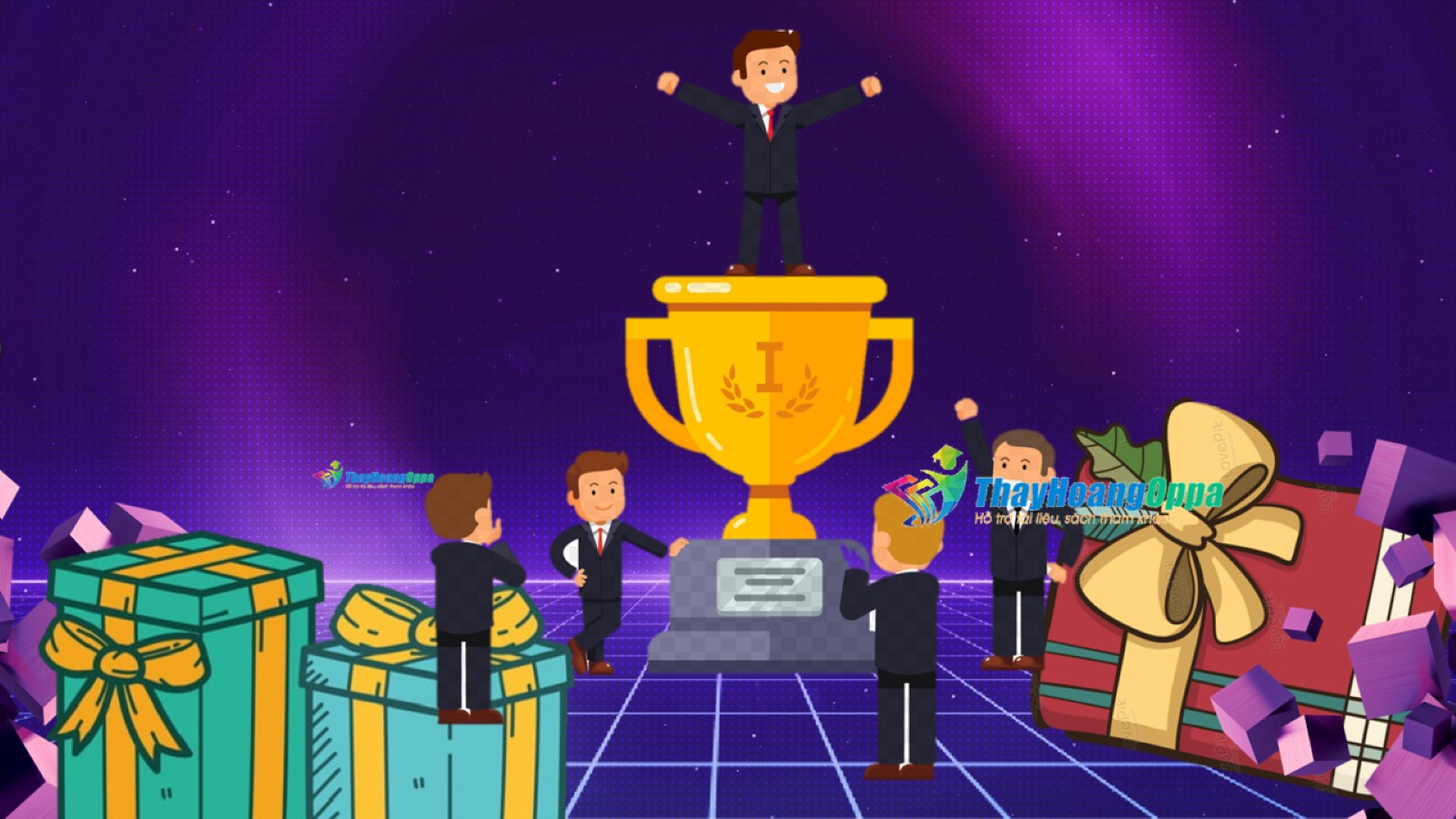 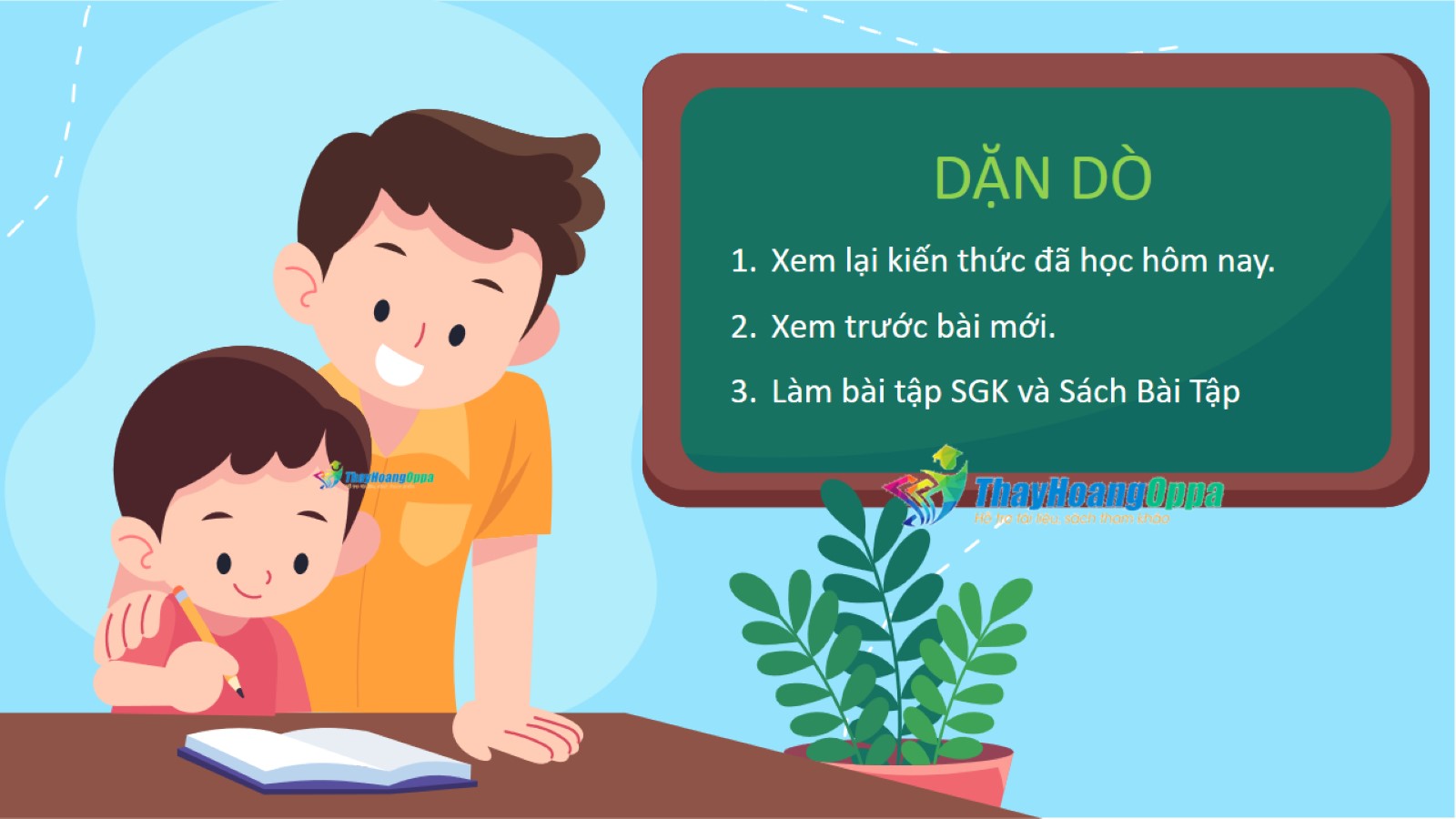 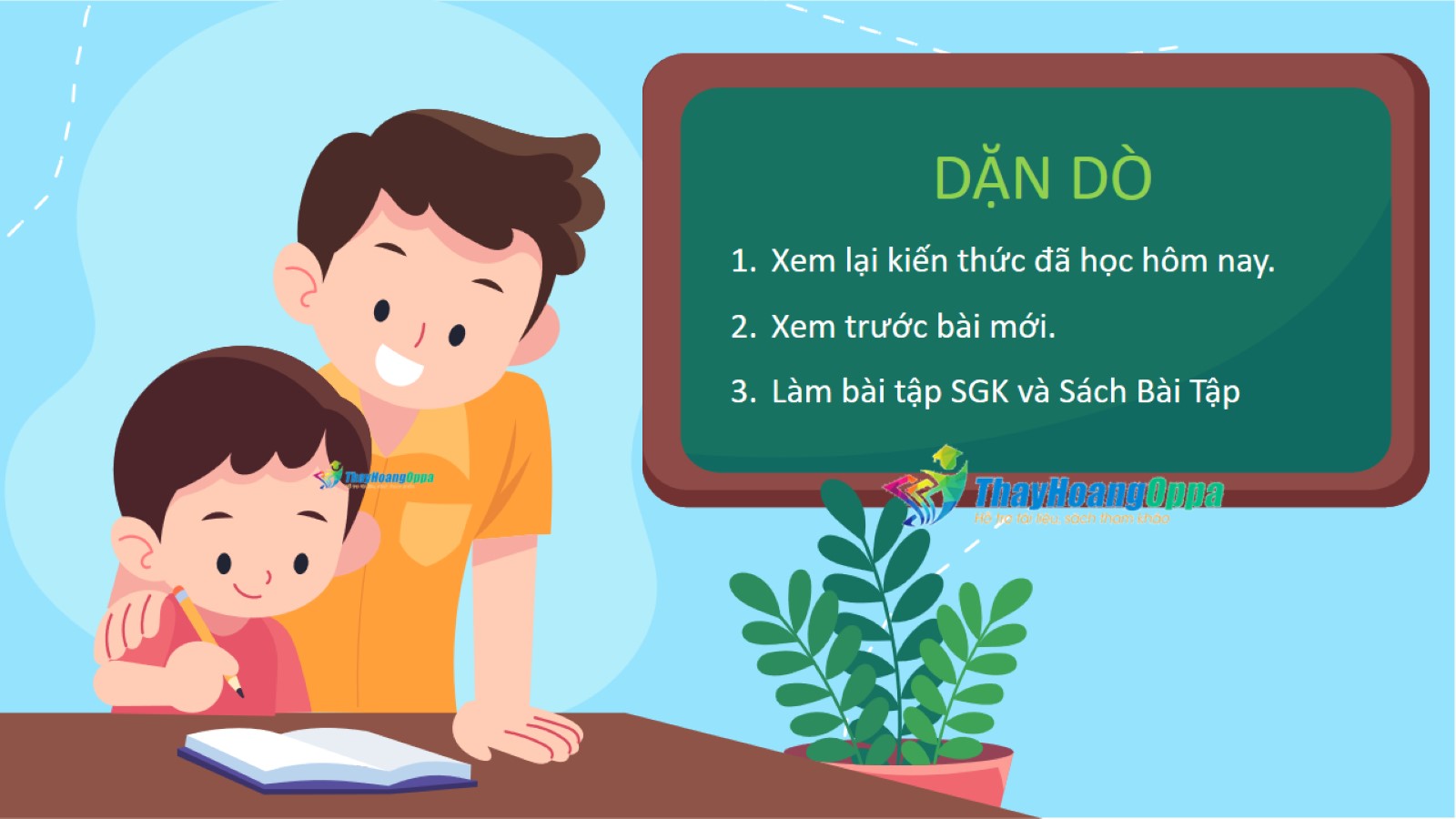 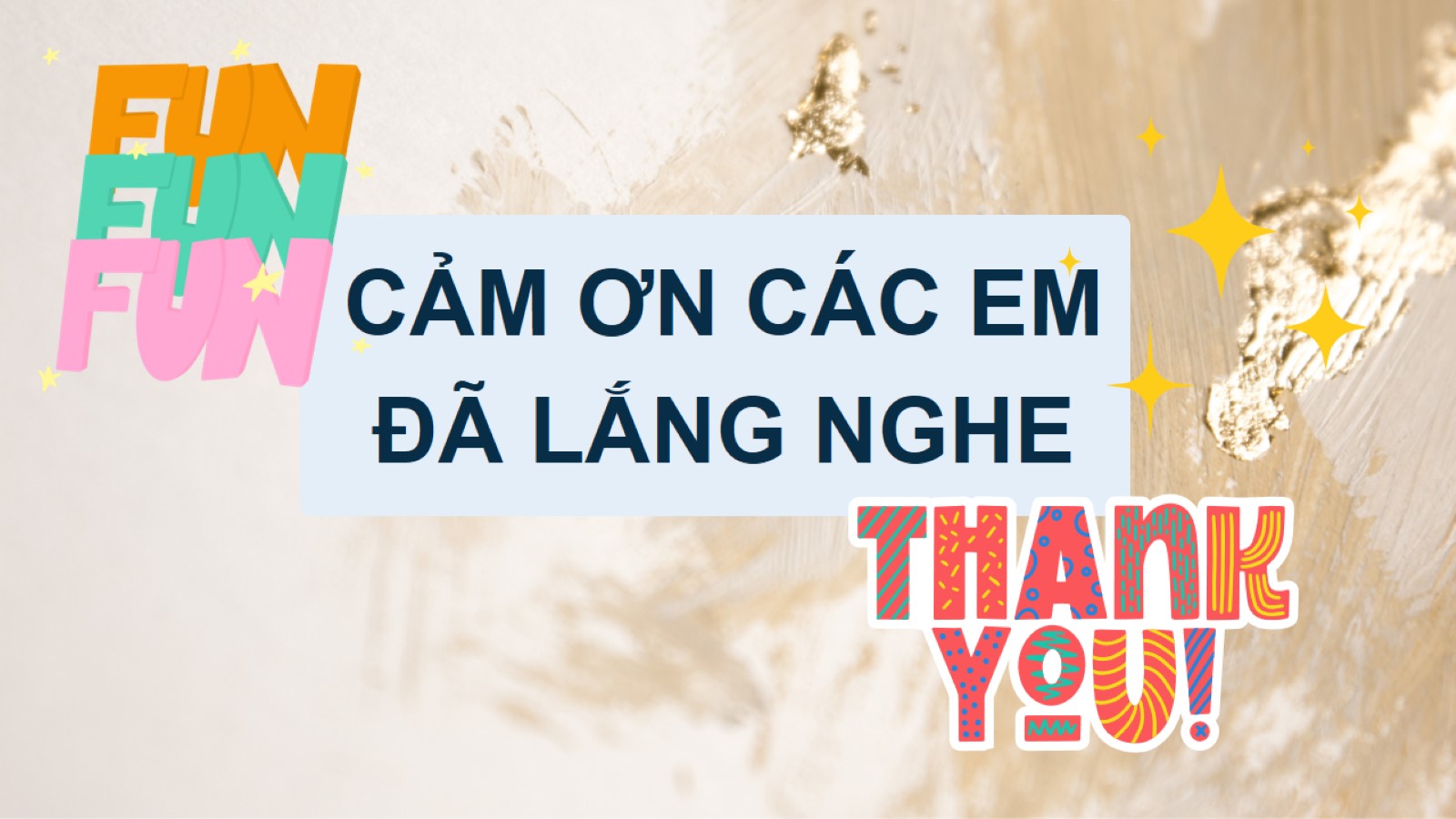